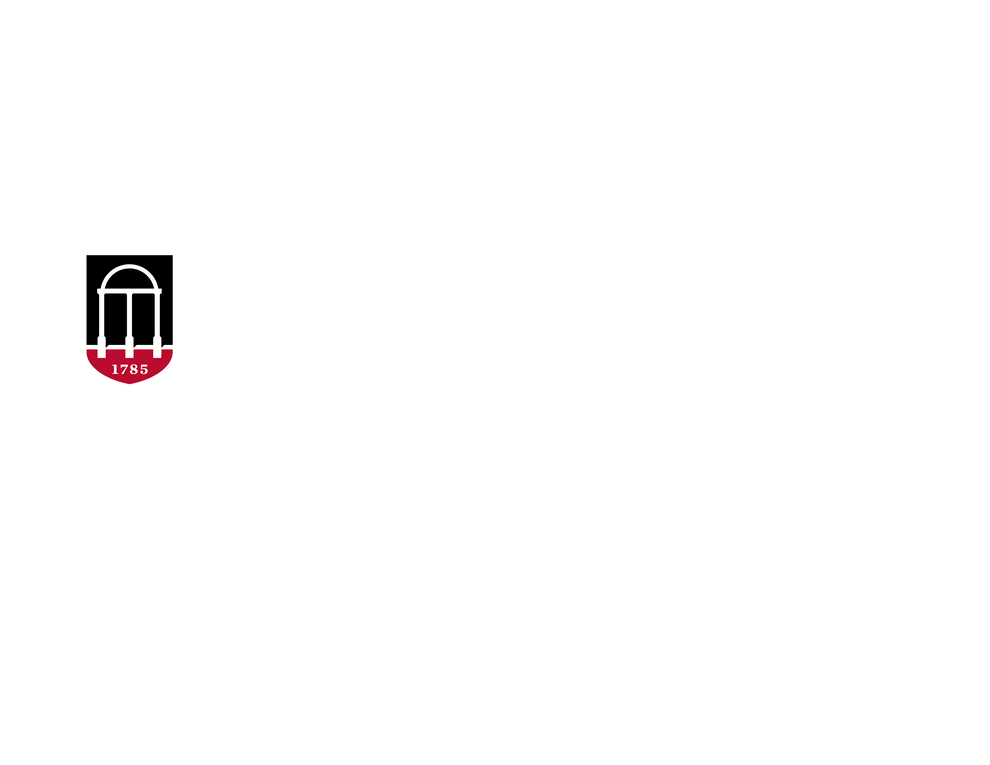 Welcome Scholars!
It’s a Different World!
Undergraduate Enrollment: ~30,000
67 different countries represented
Average Freshmen Class Size: 5500-6000
Average Percentage Pursuing Franklin majors: 34%
Percentage of Students Who Study Abroad: 25%

The University of Georgia has…
17 Separate Schools and Colleges
143 Major Options
Over 460 Buildings
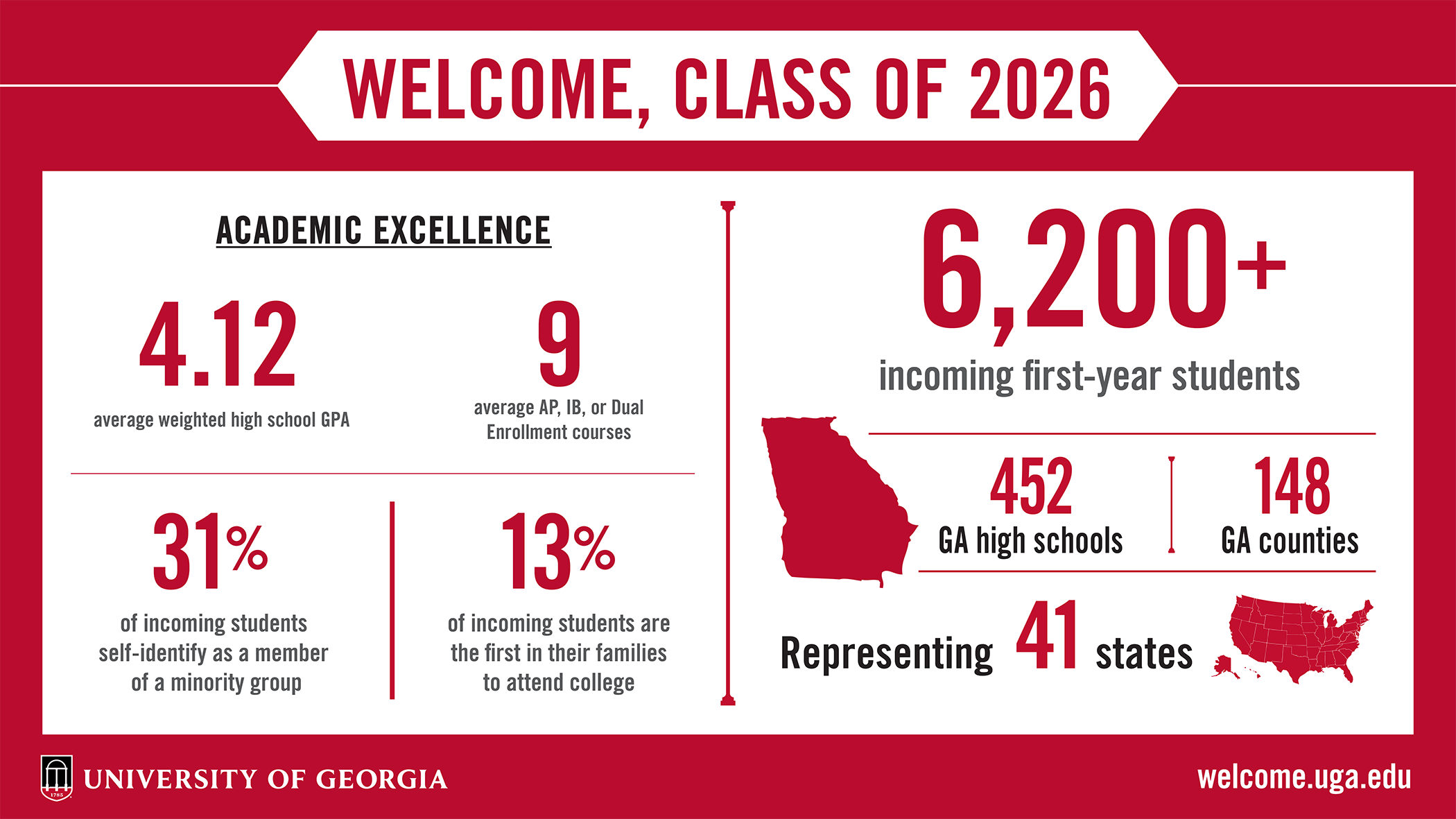 For more statistics, see: https://oir.uga.edu/factbook/
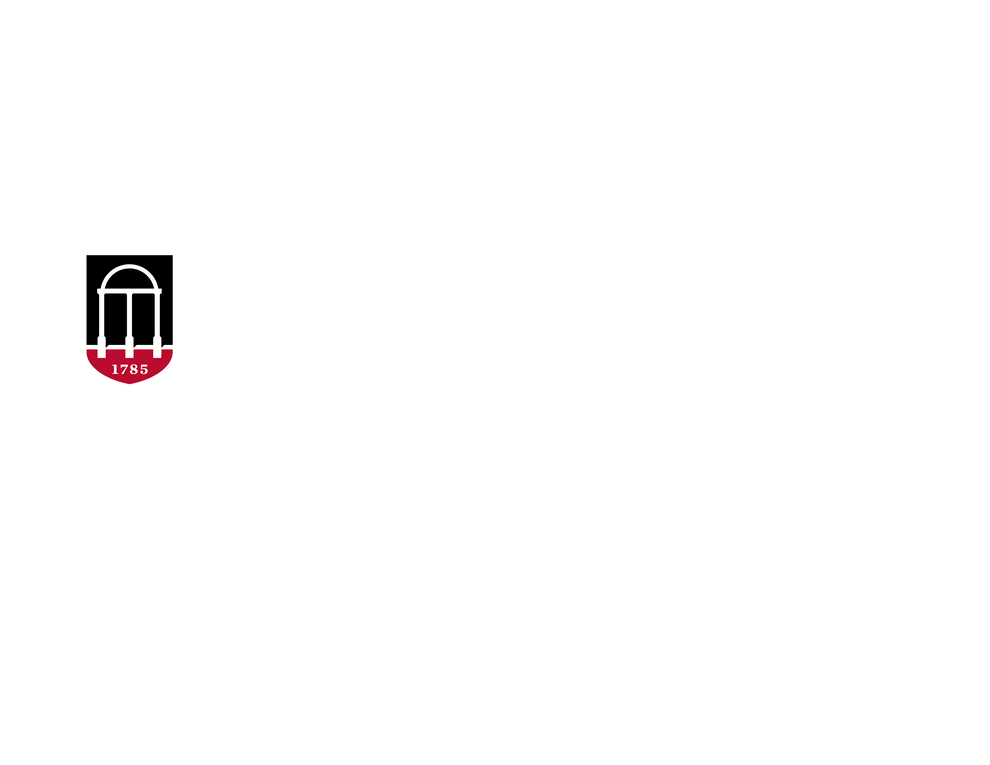 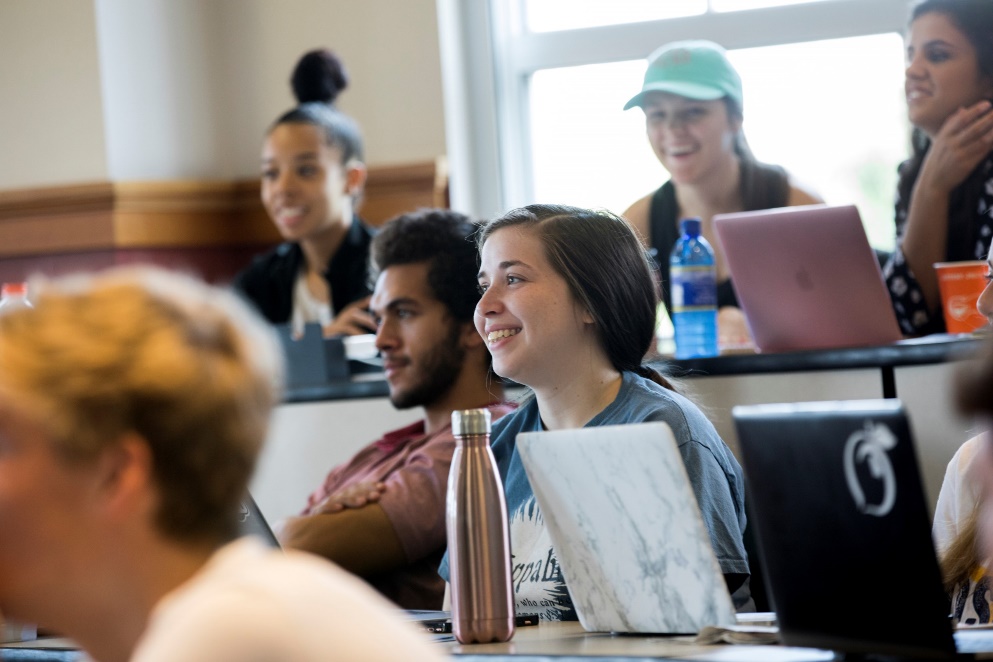 Franklin College of Arts & Sciences
“The heart of UGA’s liberal arts learning environment, the Franklin College of Arts and Sciences provides instruction in every classical discipline and all branches of empirical inquiry. Critical thinking skills, from languages and literature to biological sciences, build the foundation for every profession as they empower students to be informed, engaged citizens.”
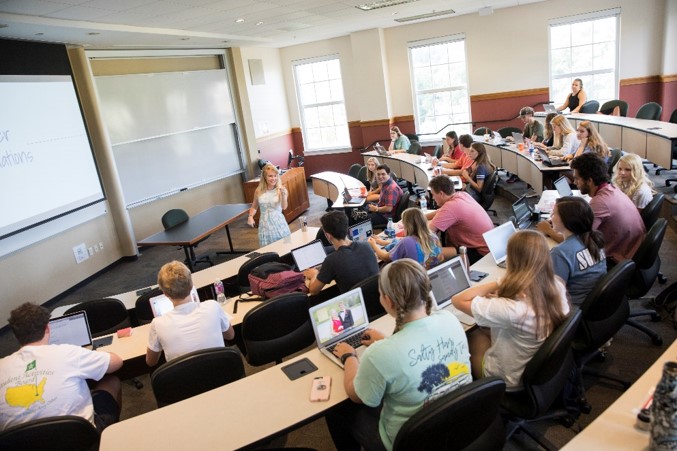 30 Separate Departments
80+ Degree Programs
50% of Credit Hours @UGA Housed in Franklin
Instruction in 23 Different Foreign Languages
26 Study Abroad Programs on Five Continents
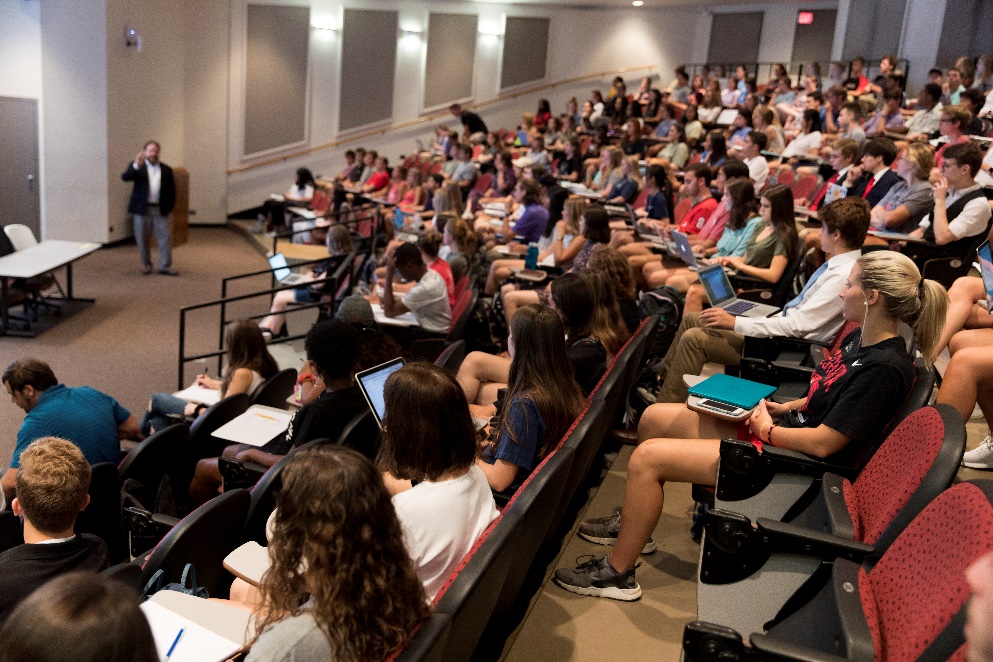 For recent accomplishments, see: https://www.franklin.uga.edu/news/all
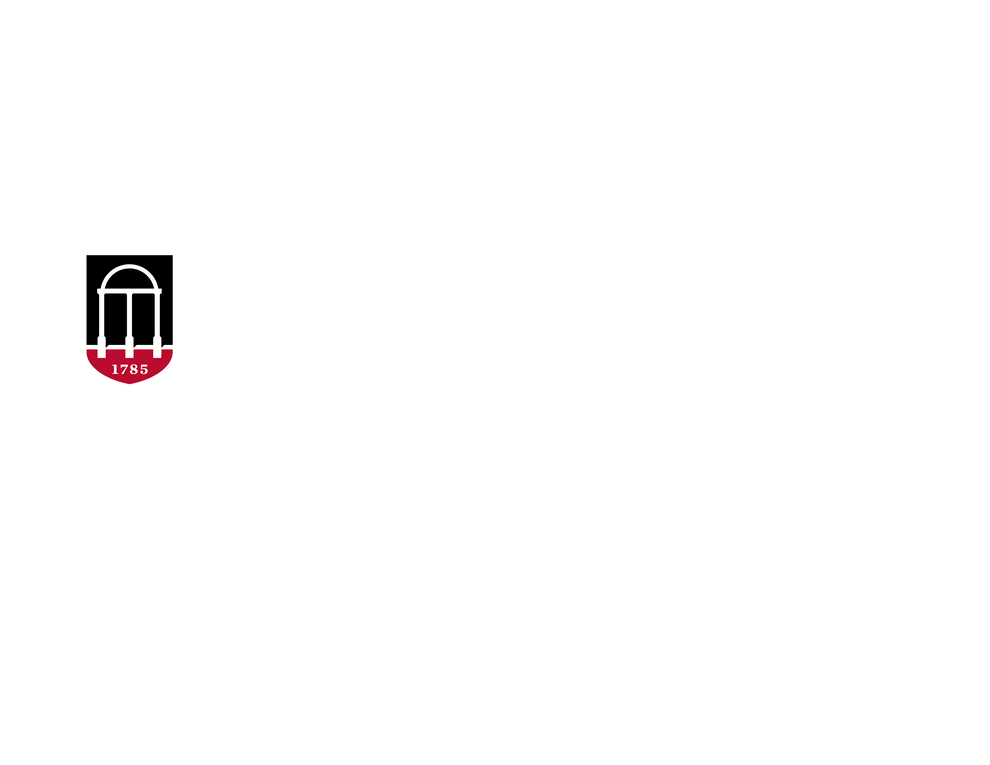 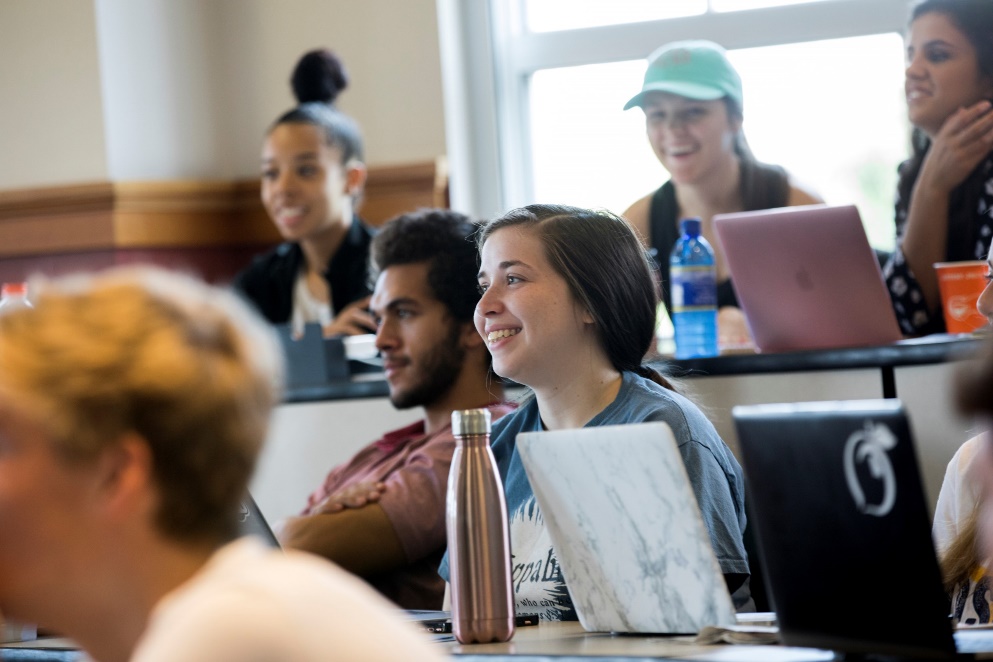 Liberal Arts & Sciences Education
Types of undergraduate degrees:
AB: Bachelor of Arts – Humanities and Social Sciences
BS: Bachelor of Science – Biological, Physical, and Computational Sciences
BFA: Bachelor of Fine Arts – Studio Art, Art Education, and Dance
BMUS: Bachelor of Music – Five types of Music degrees
BSCHEM: Specialized degree in research Chemistry

All BS and AB degree-seeking students must take classes in a variety of areas to receive a true liberal arts and sciences education:
https://osas.franklin.uga.edu/franklin-college-degree-requirements
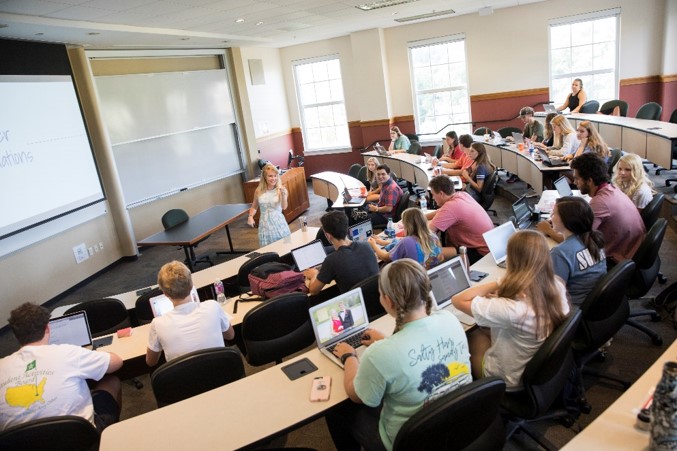 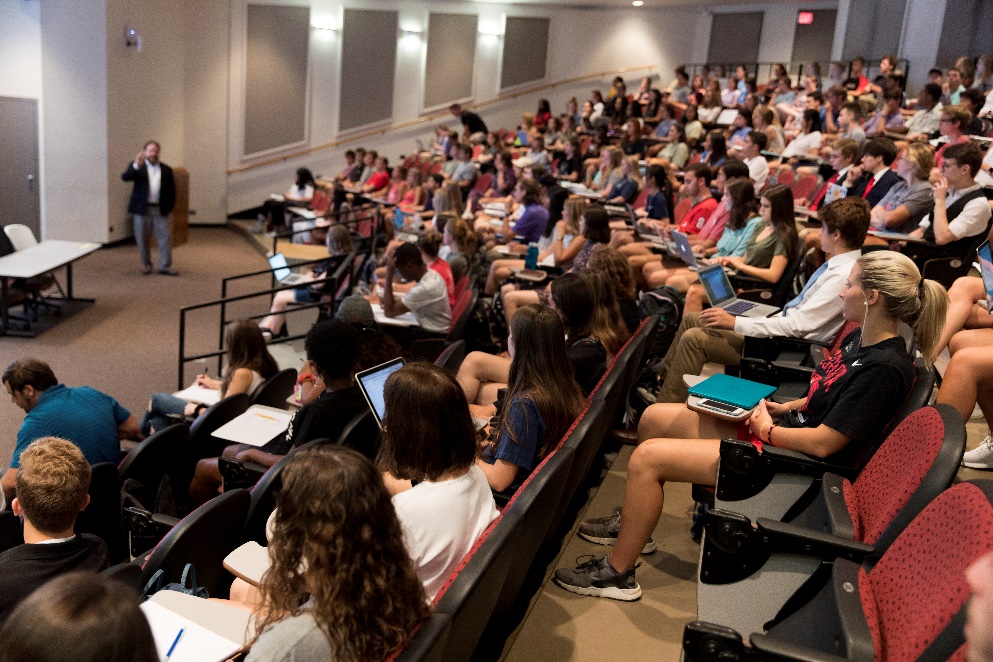 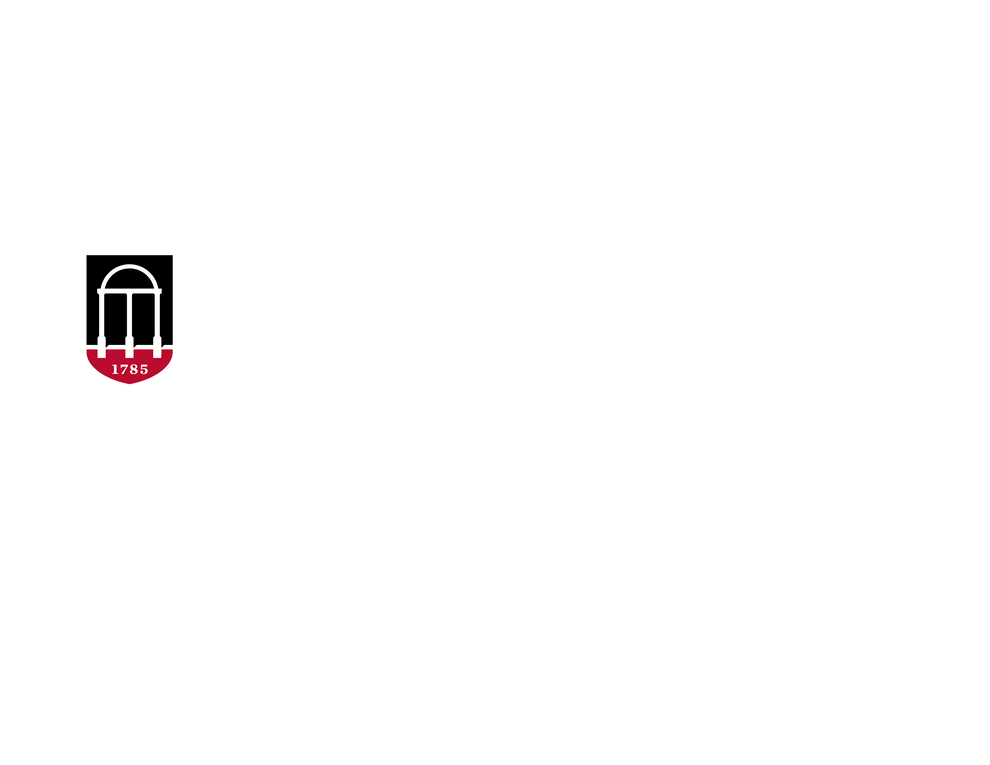 Physical & Computational Sciences
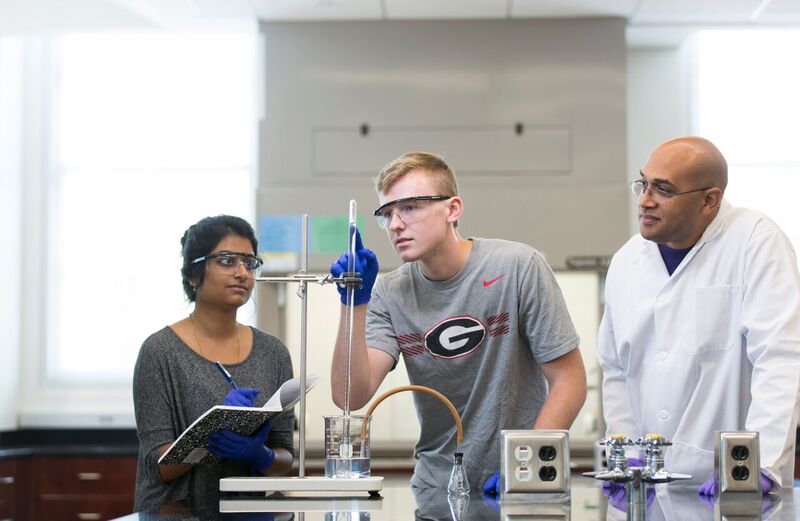 Providing a framework for the comprehensive study of the physical world and the chemistry of nature to academic disciplines primarily concerned with numerical methods, the Division of the Physical & Mathematical Sciences comprises six departments offering eleven majors.
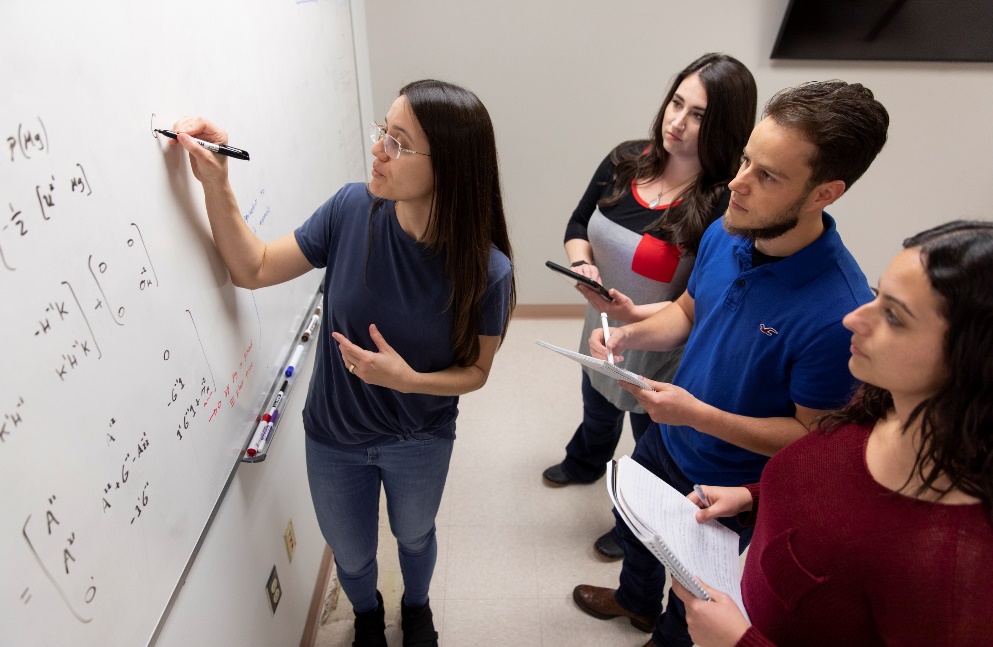 PROGRAMS:
Astrophysics - B.S.
Atmospheric Sciences - B.S.
Chemistry - B.S.
Cognitive Science - A.B.
Computer Science - B.S.
Data Science - B.S.
Geography - B.S.
Geology - B.S.
Mathematics - B.S.
Ocean Science - B.S.
Physics - B.S.
Statistics - B.S.
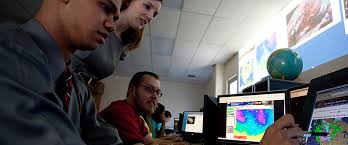 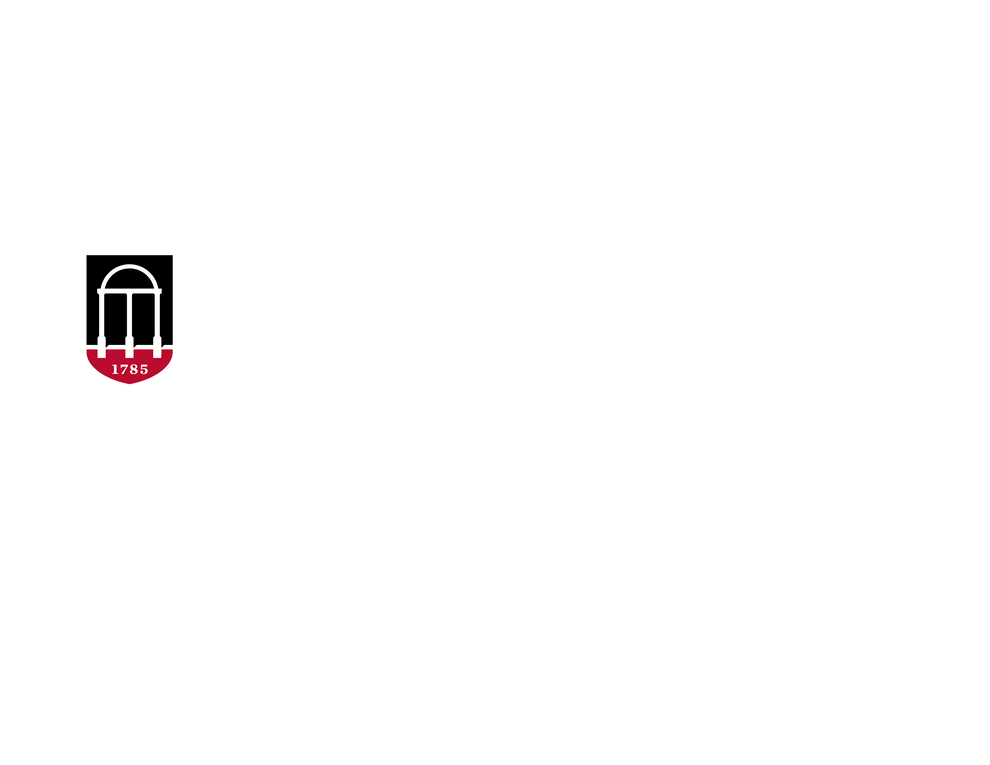 CS-related Programs
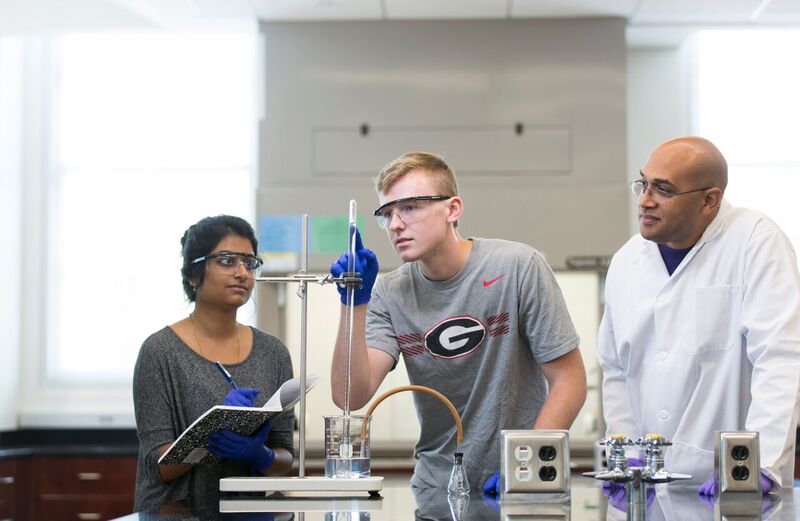 Computer Science Minor: https://csci.franklin.uga.edu/minor-computer-science 
Certificate in Computing: https://www.cs.uga.edu/certificate-computing 
Certificate in Cybersecurity: https://csci.franklin.uga.edu/cybersecurity-and-privacy-certificate-requirements
Certificate in Applied Data Science: https://csci.franklin.uga.edu/applied-data-science-certificate-requirements
New Media Certificate: https://grady.uga.edu/academics/new-media-interdisciplinary/
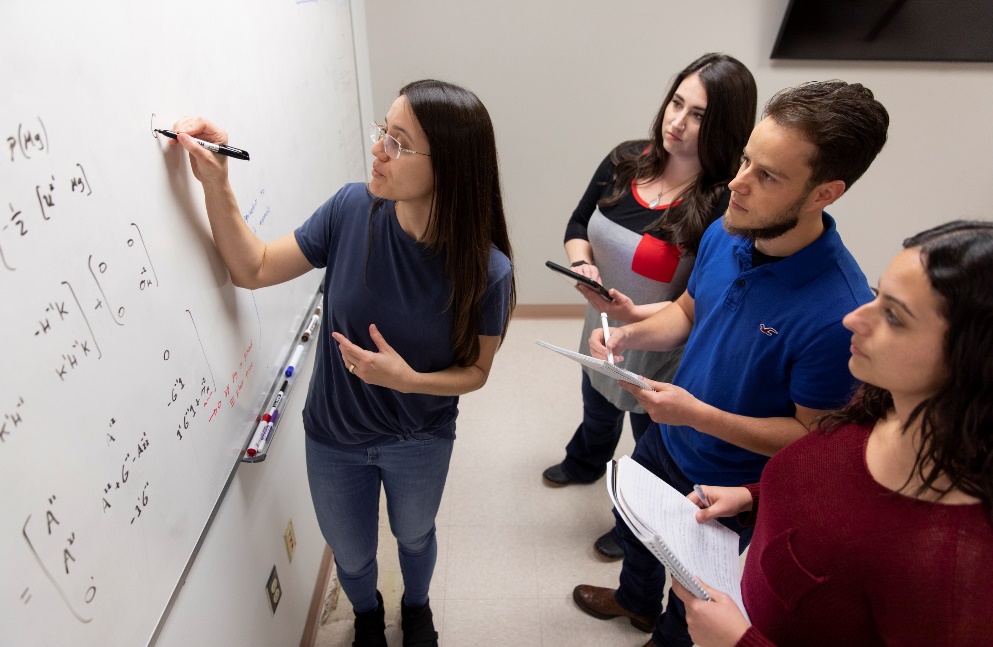 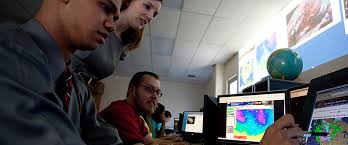 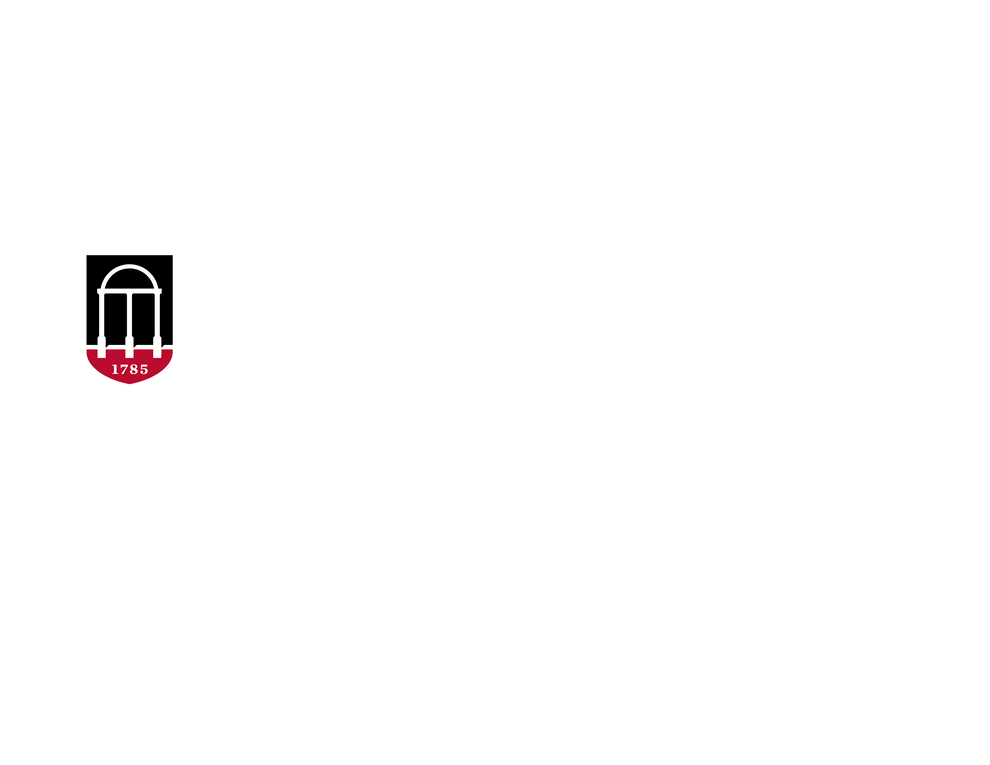 Computer Science Resources
Student Organizations: https://www.cs.uga.edu/student-organizations-resources 
Scholarships: https://www.cs.uga.edu/scholarships 
Additional Resources: https://www.cs.uga.edu/opportunities-students 
Career Outcomes: https://career.uga.edu/outcomes
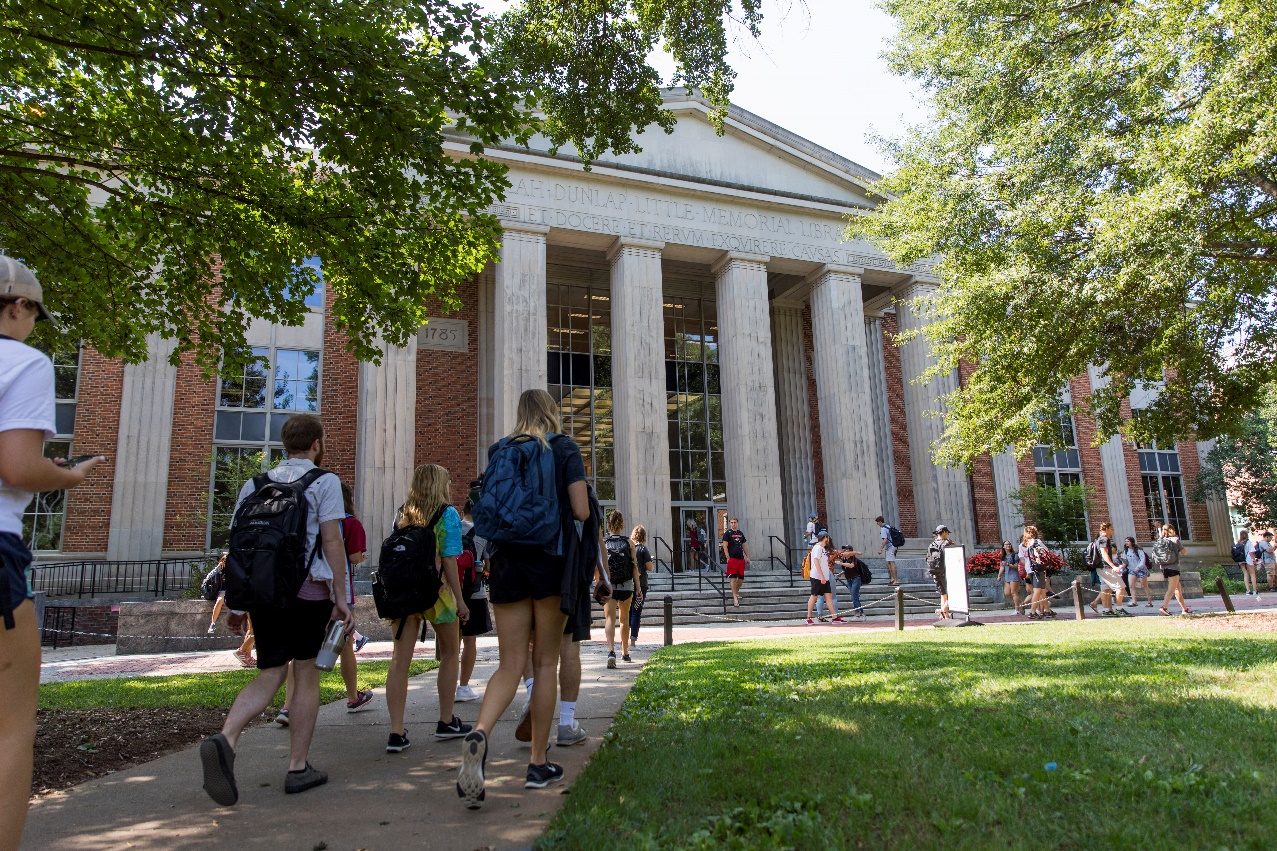 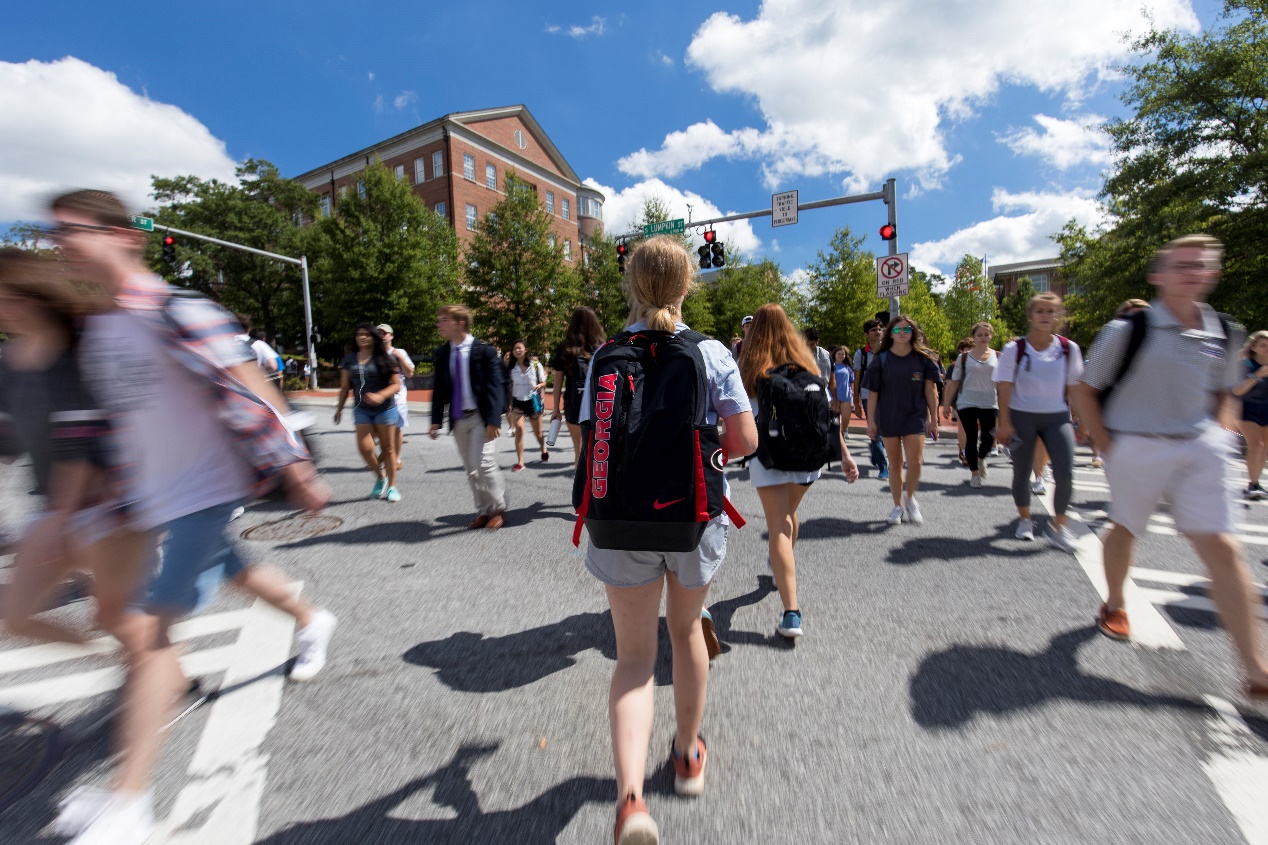 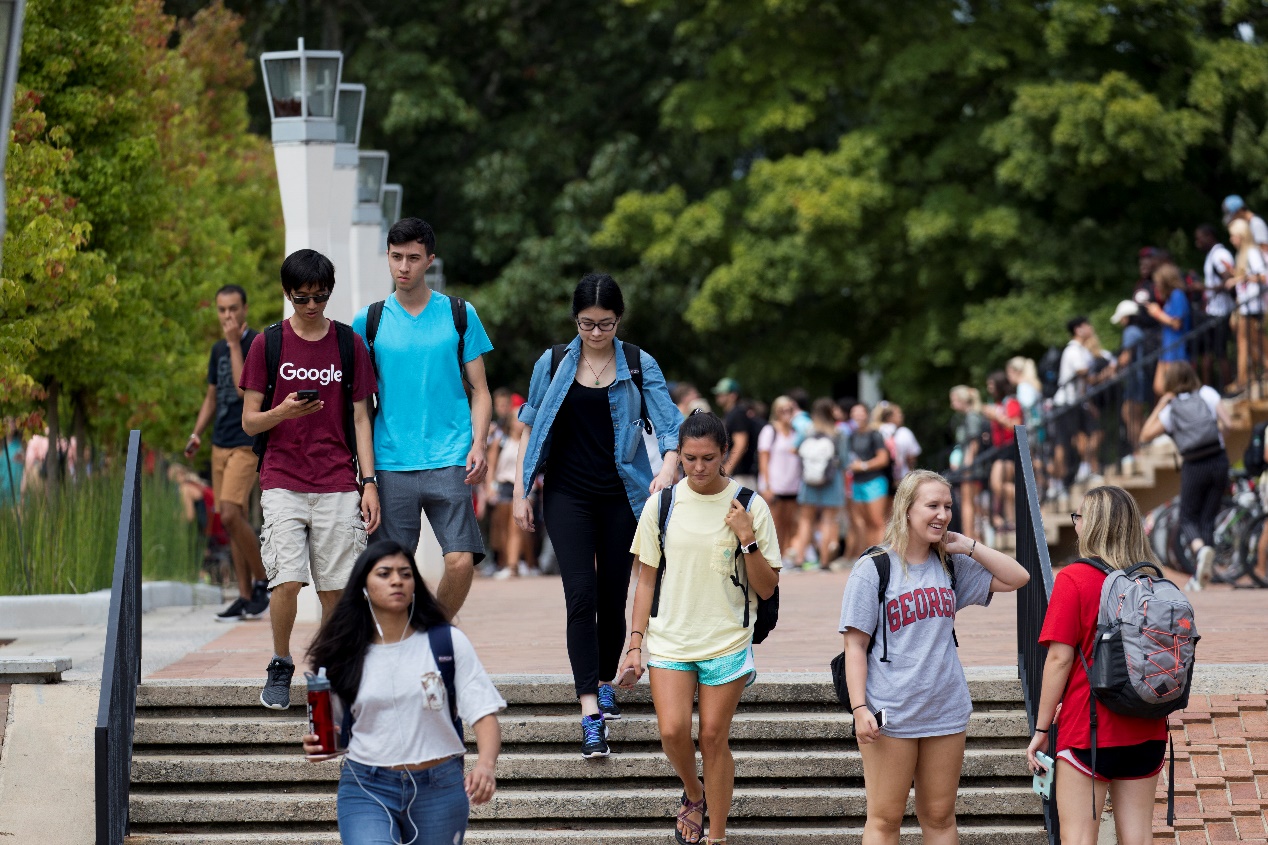 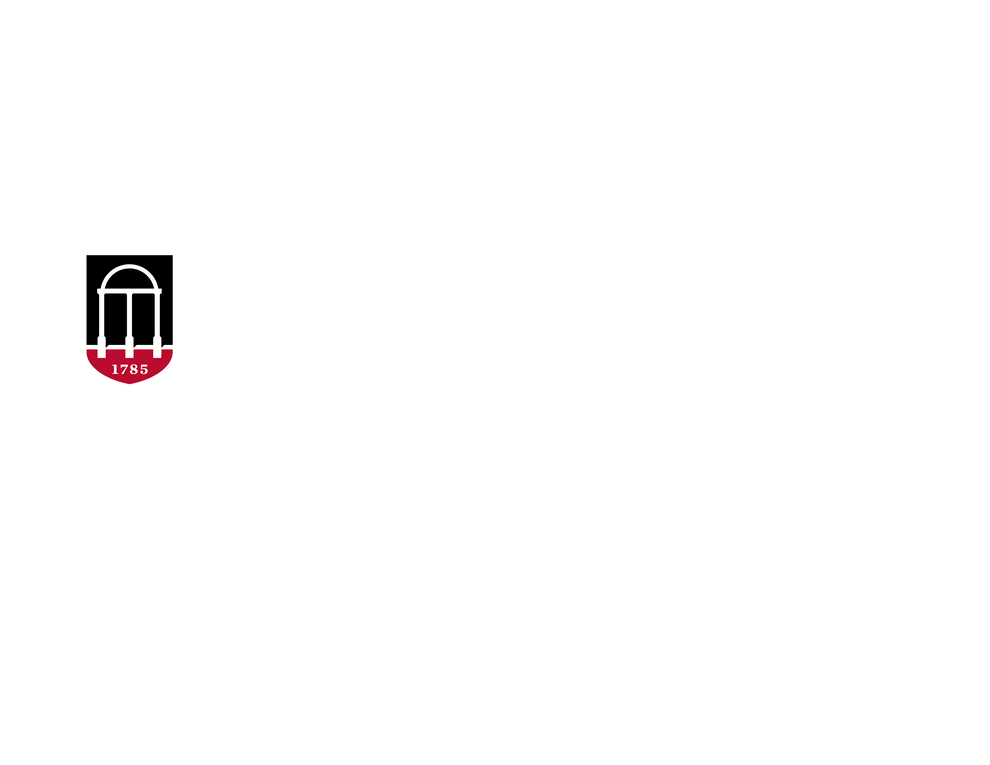 Biological Sciences
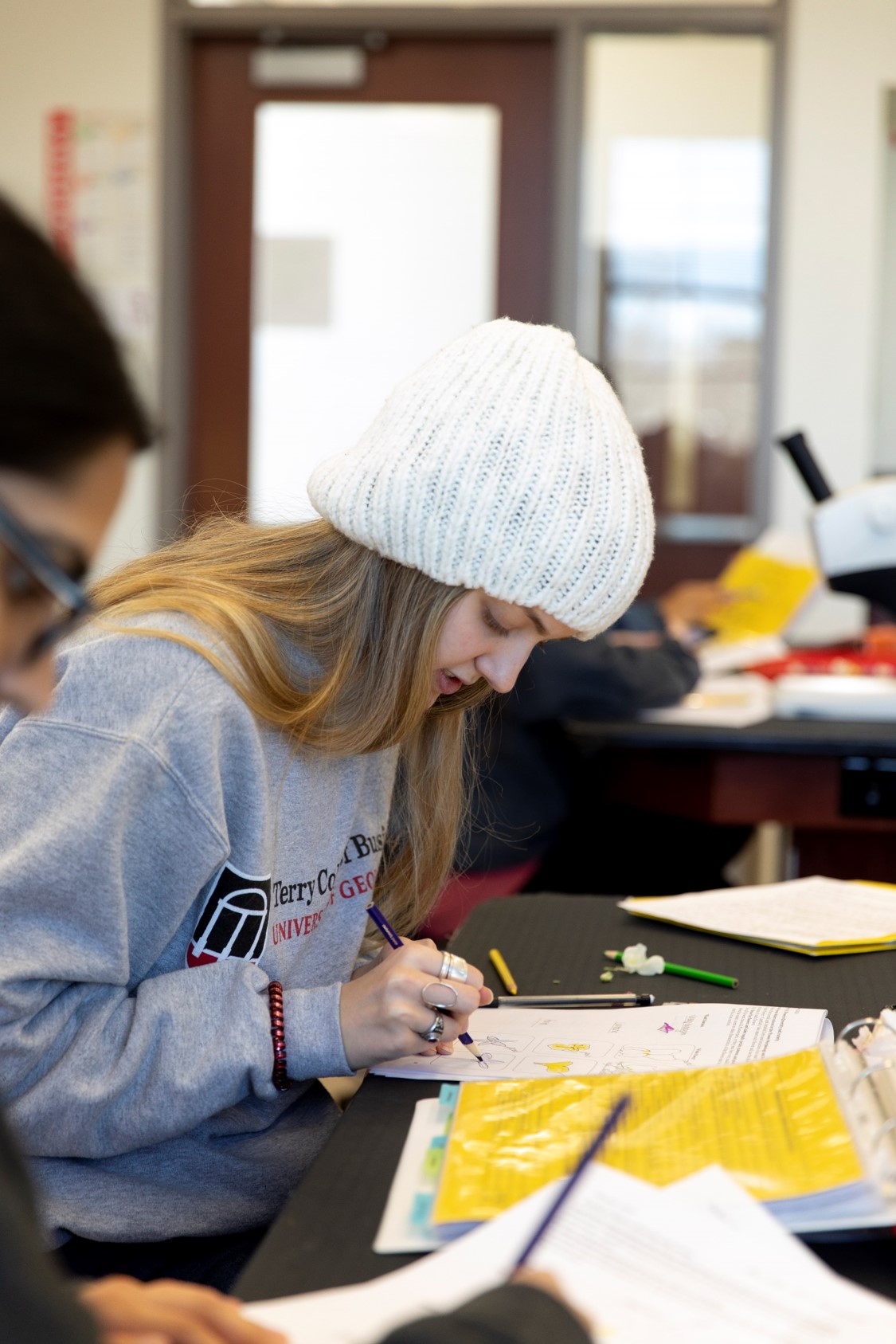 Spanning the broad field of natural sciences concerned with the study of life and living organisms. All majors are housed within the Division of Biological Sciences (except Psychology). The department of Entomology (College of Agriculture and Environmental Sciences) and the Odum School of Ecology also contribute faculty and graduate students towards BIOL course instruction.

PROGRAMS: 
Biochemistry and Molecular Biology - B.S. 
Biology - B.S. 
Cellular Biology - B.S. 
Genetics - B.S. 
Microbiology (Also Offered at Griffin) - B.S. 
Plant Biology - B.S. 
Psychology - B.S.
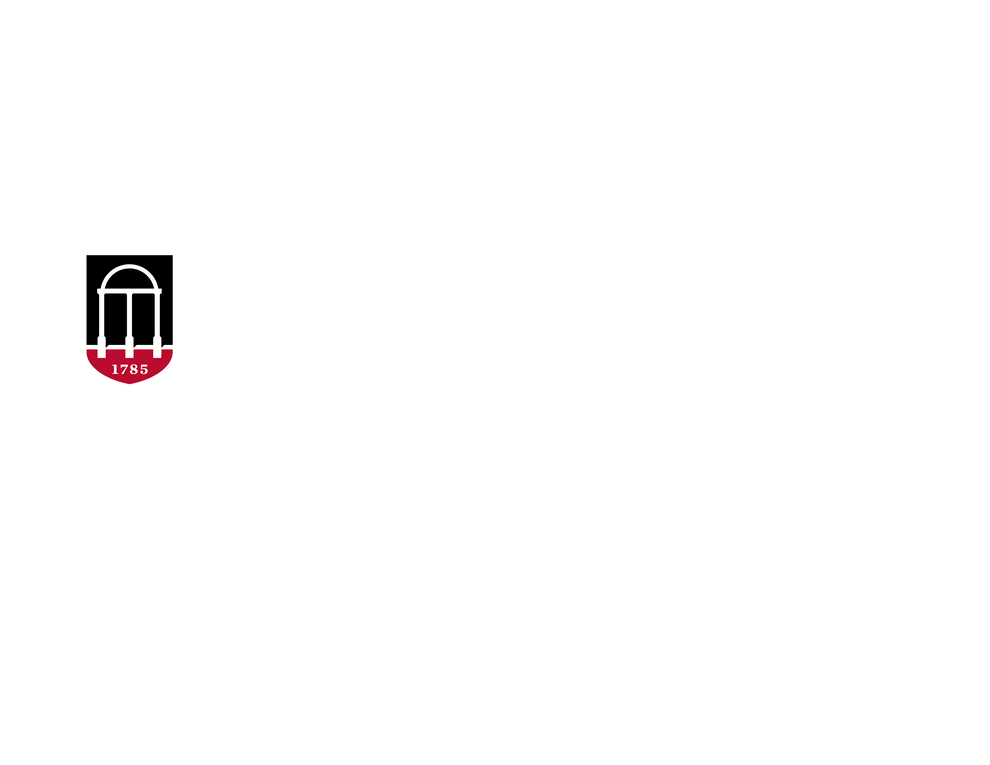 Humanities
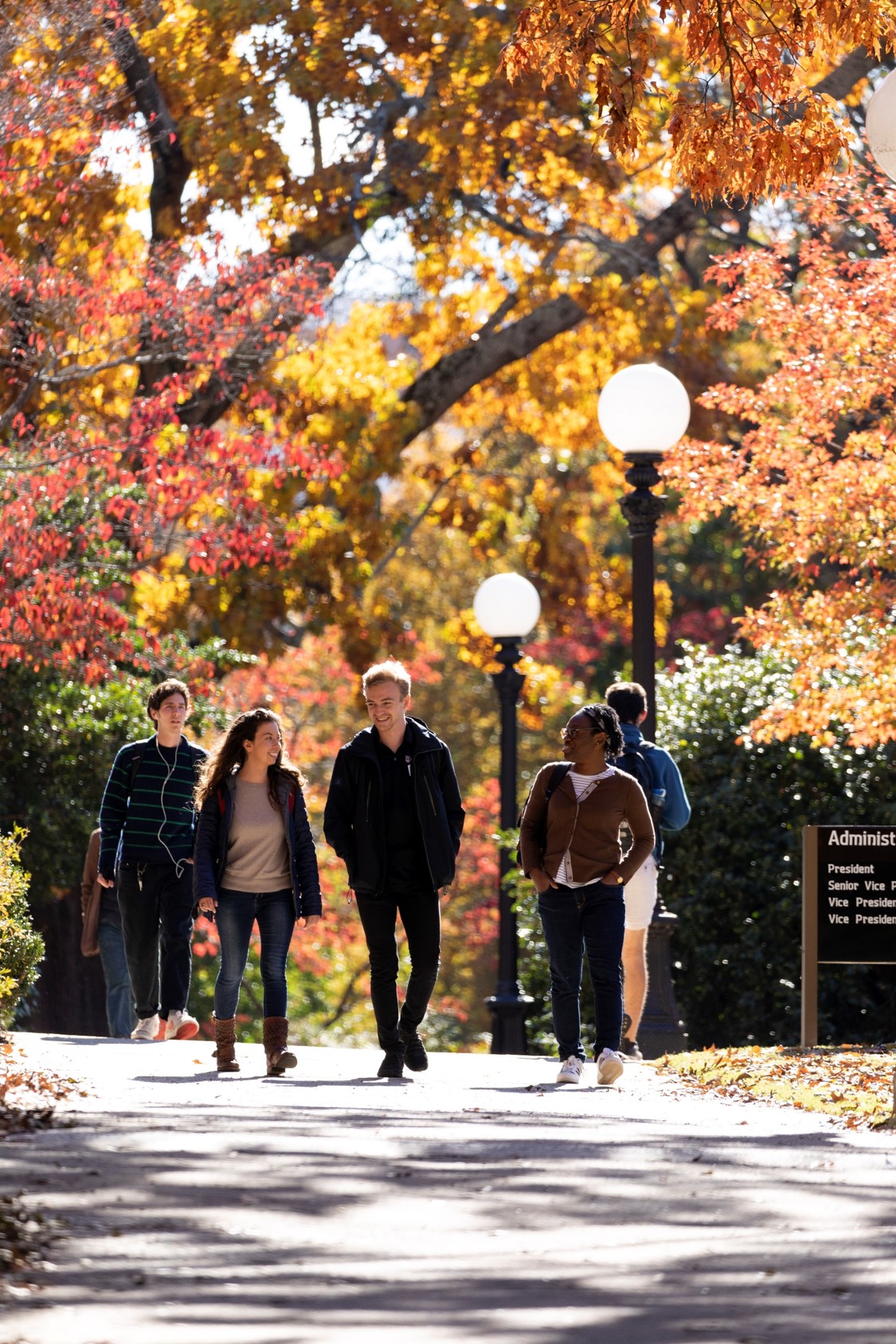 Forming the bedrock of human culture from modern languages and literature to philosophy and religion, the Division of the Humanities comprises eight departments, and a host of concentrations and majors with more than 2,000 students from around the world enrolled in our AB, MA and PhD programs.
PROGRAMS:
African American Studies - A.B.
Arabic - A.B.
Asian Languages and Literature - A.B.
Classics - A.B.
Cognitive Science A.B.
Comparative Literature and Intercultural Studies - A.B.
English - A.B.
French - A.B.
German - A.B.
History - A.B.
Latin American and Caribbean Studies - A.B.
Linguistics - A.B.
Philosophy - A.B.
Religion - A.B.
Romance Languages - A.B.
Russian - A.B.
Spanish - A.B.
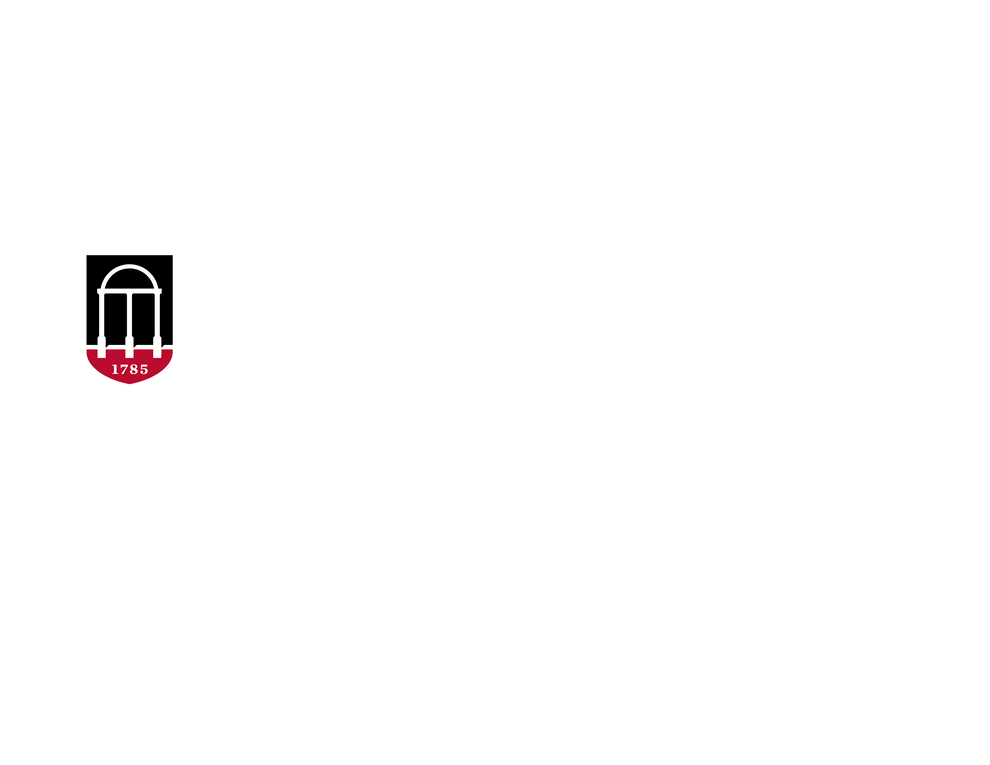 Social Sciences
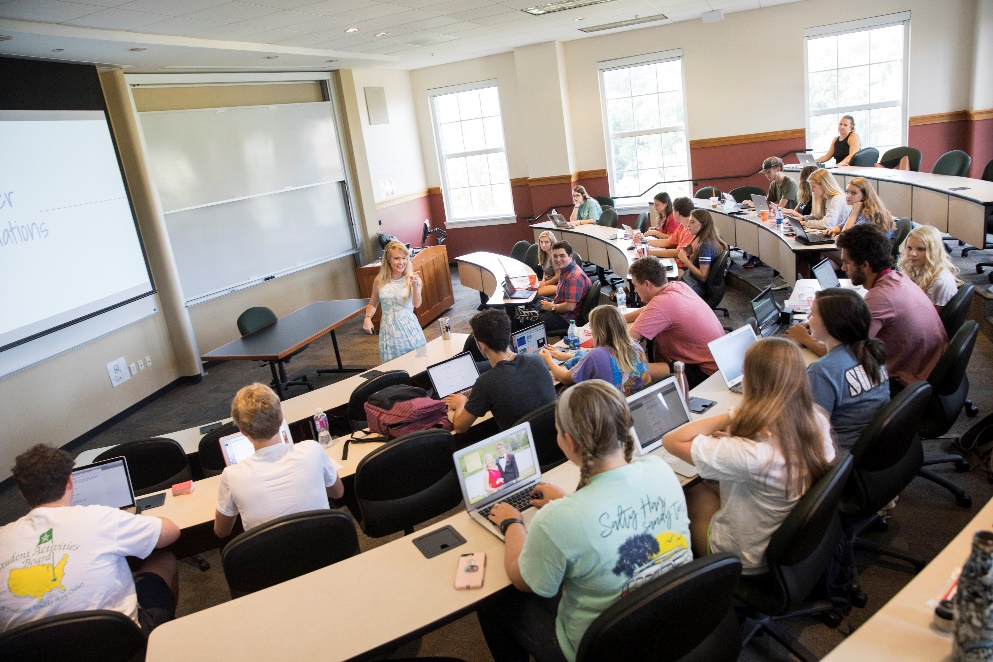 Investigating society and the relationships among individuals within a society, the Division of the Social Sciences is comprised of branches of knowledge reaching from the Age of the Enlightenment into the 21st century of human activity and existence.
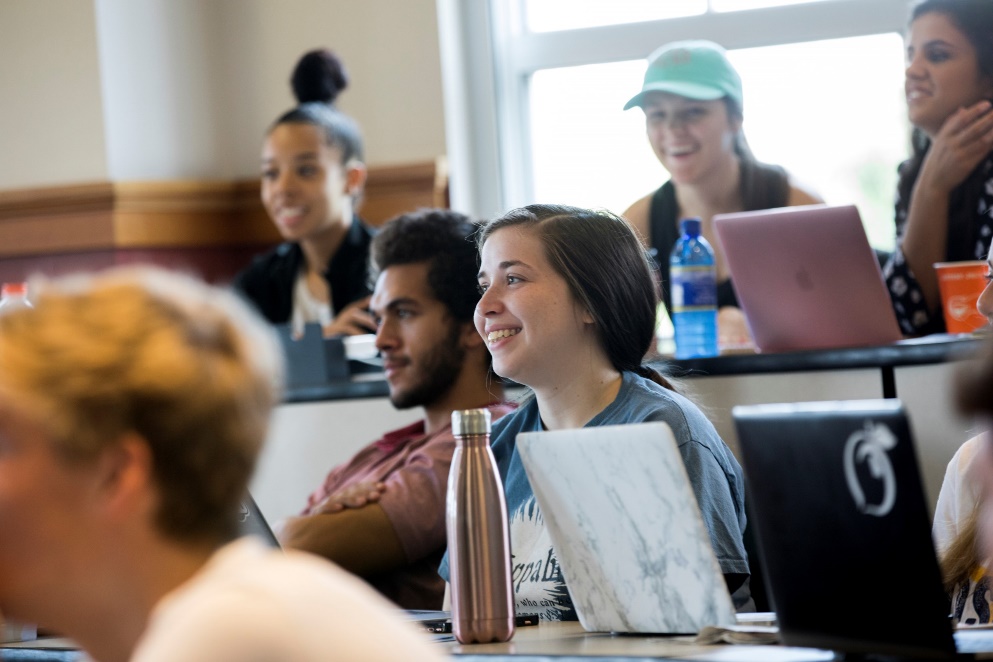 PROGRAMS:
African American Studies - A.B.
Anthropology - A.B.
Cognitive Science - A.B.
Communication Studies - A.B.
Criminal Justice - A.B.
Geography - A.B.


Latin American and Caribbean Studies - A.B.
Psychology - B.S.
Sociology - A.B.
Women's Studies - A.B
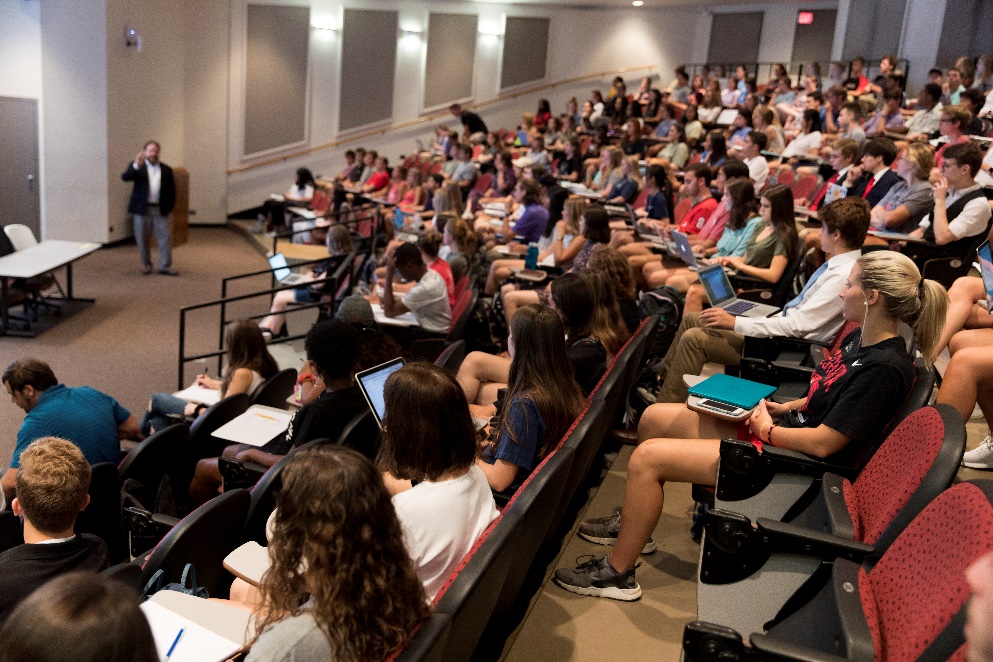 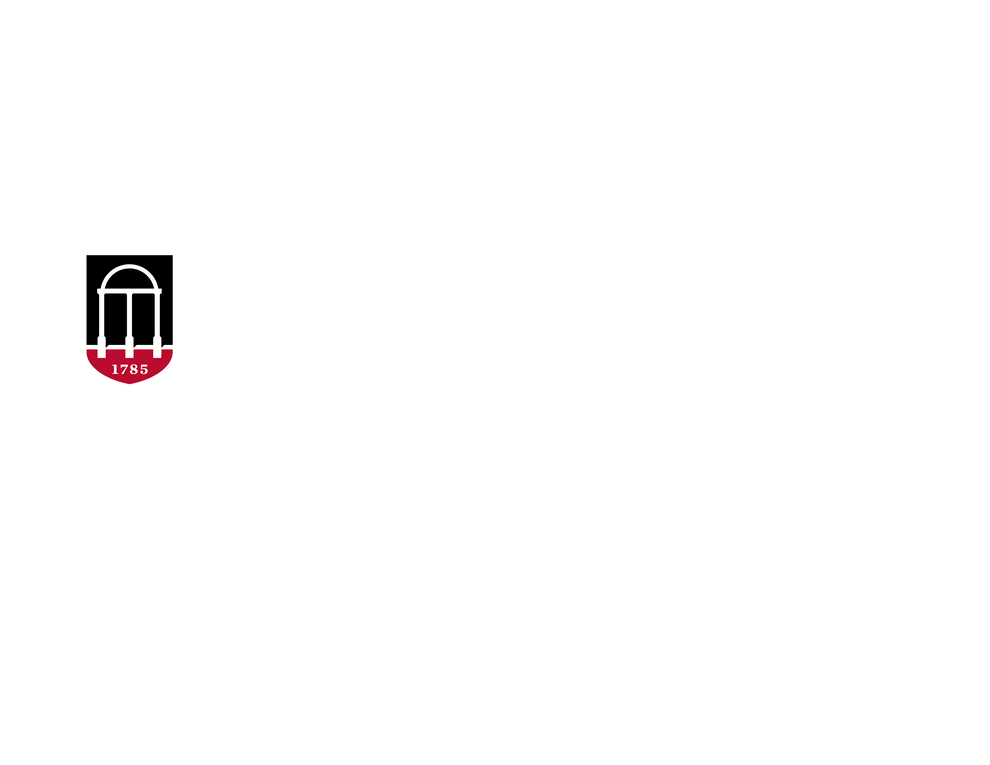 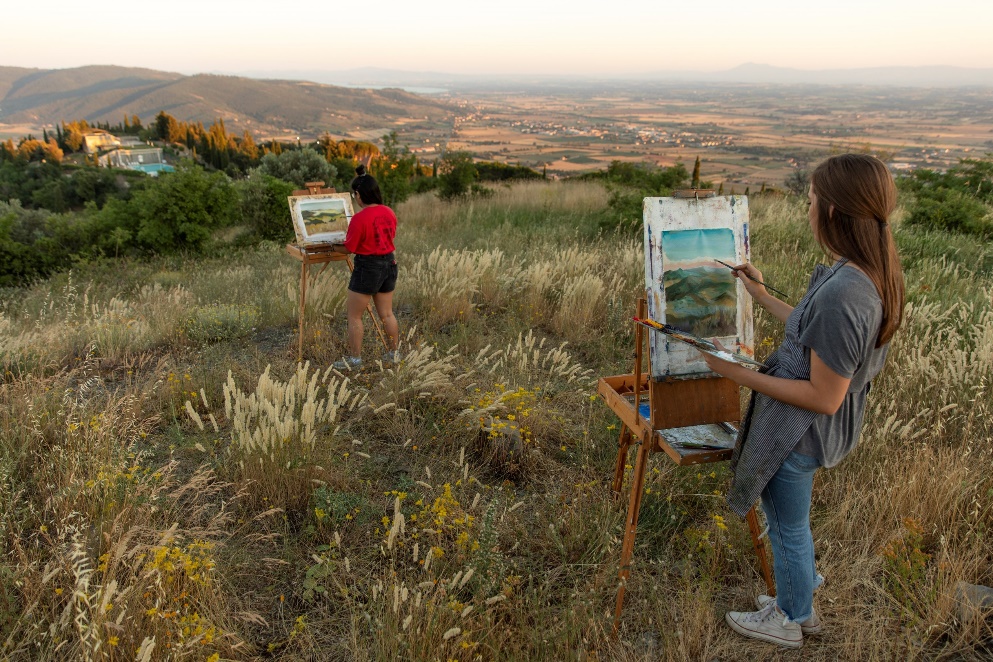 Fine Arts
Connecting our campus community with a wide variety of cultural programming, the Fine and Performing Arts boasts of a legacy of opportunity for student-artists and audiences.

PROGRAMS:
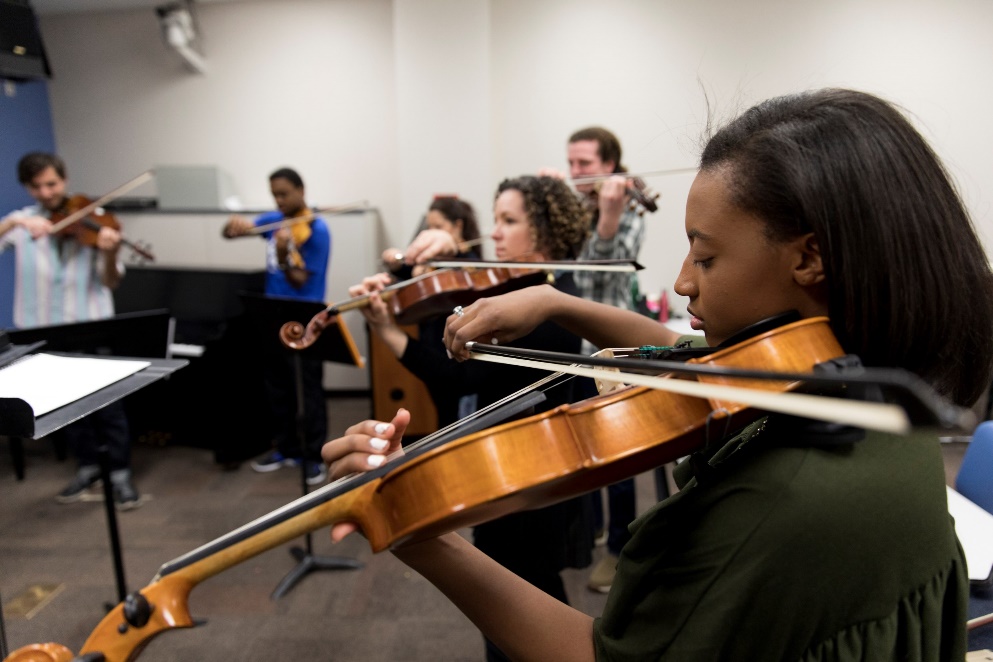 Art Degrees and Emphases (14 Area of Emphasis Options)
Dance - A.B.
Dance - B.F.A.
Film Studies - A.B.
Music Degrees (6 Degree Options, 20 Instrument Emphases)
Theatre - A.B.
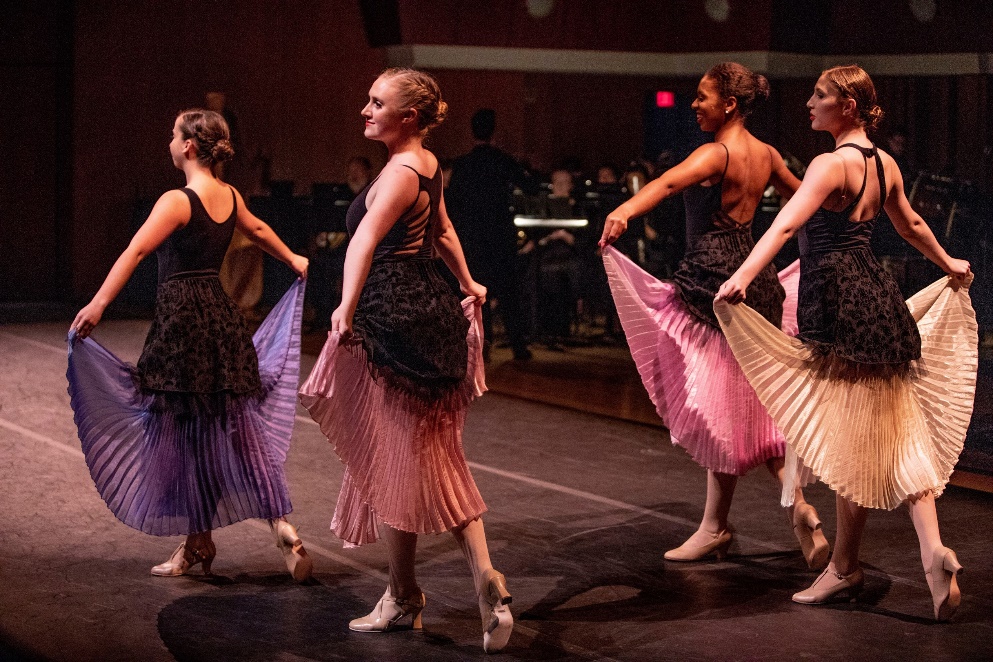 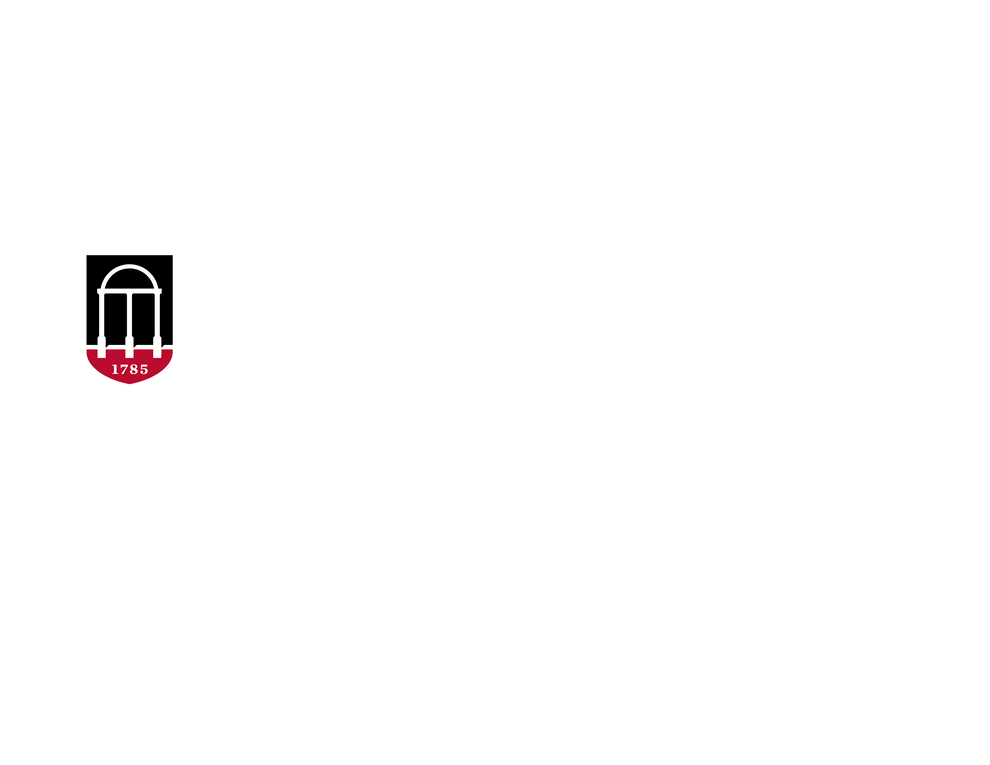 Explore Your Options!
Franklin Major Overview Pages
Franklin College Departmental Websites
Career Center Resources
…but most importantly…
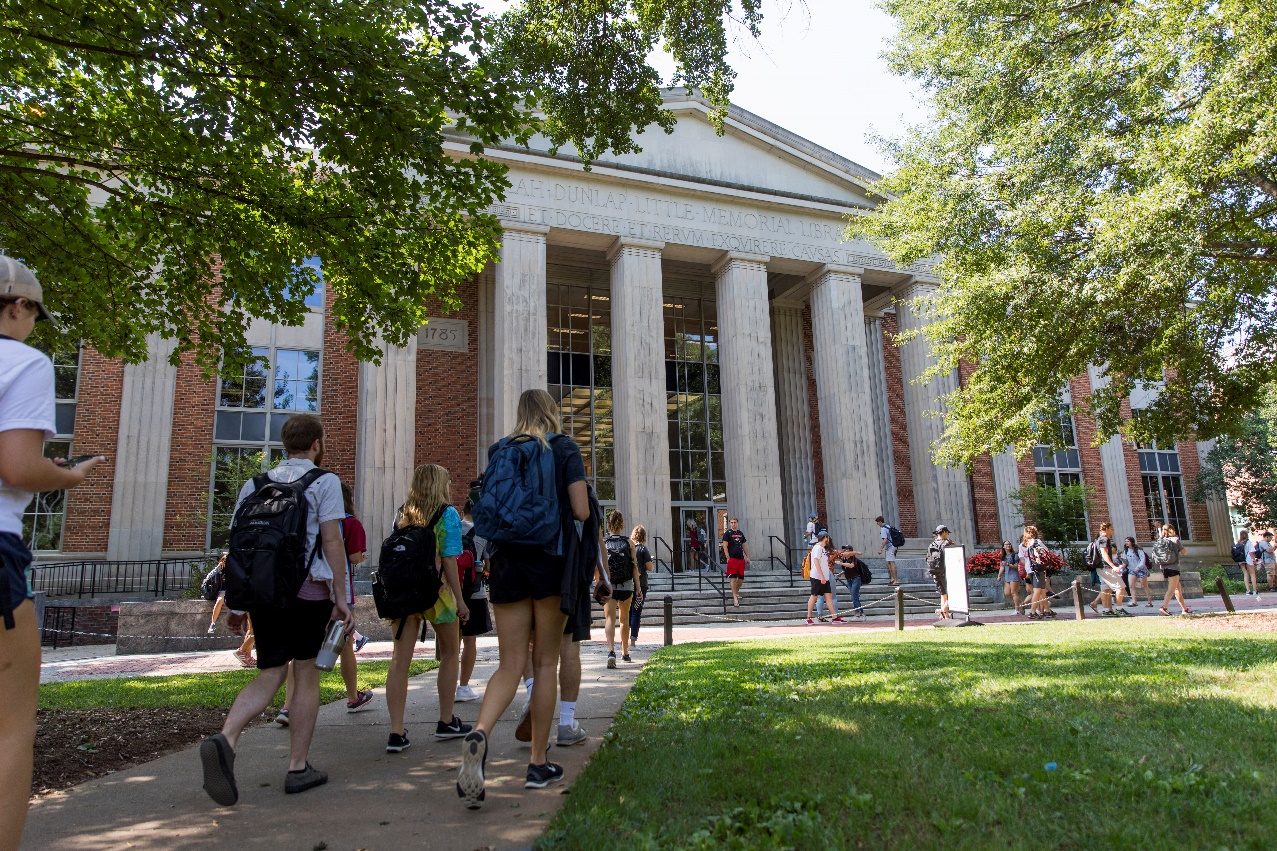 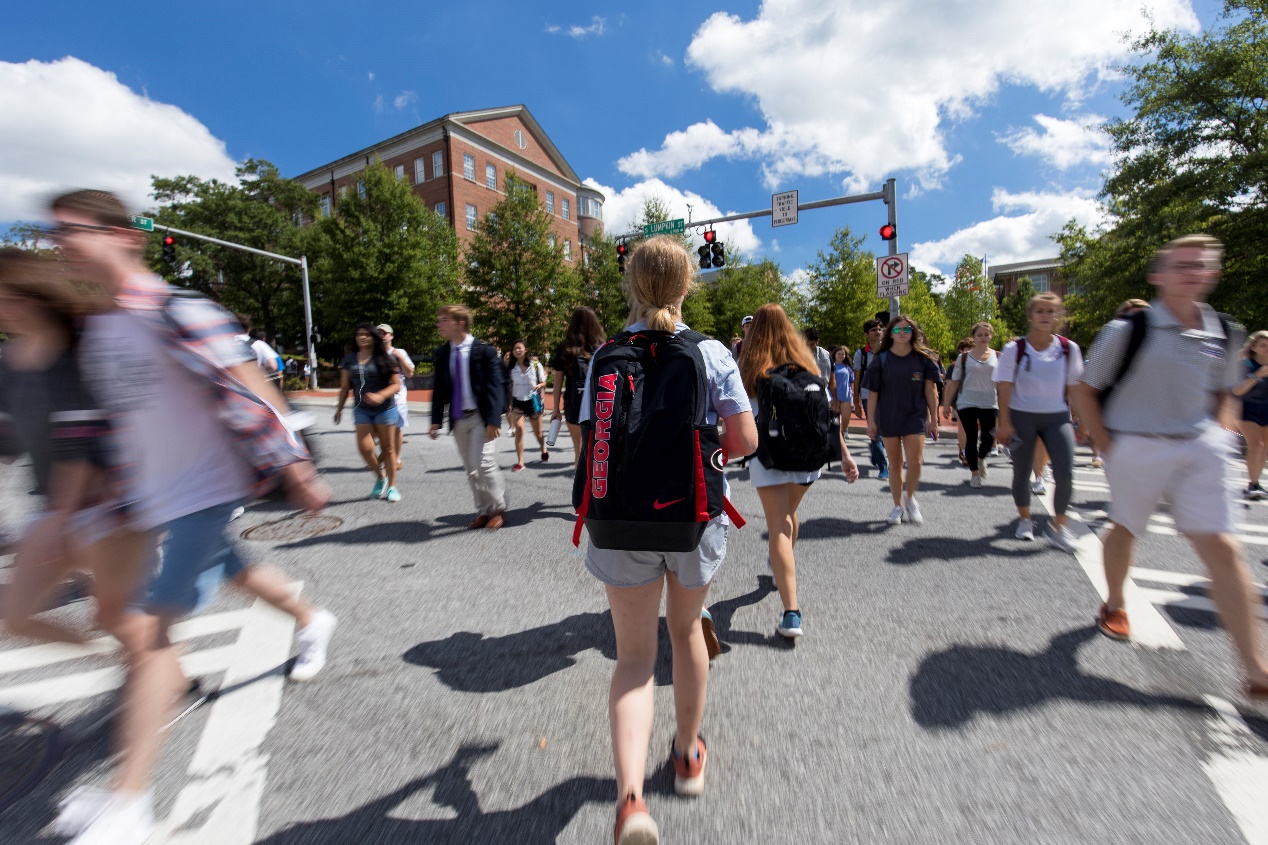 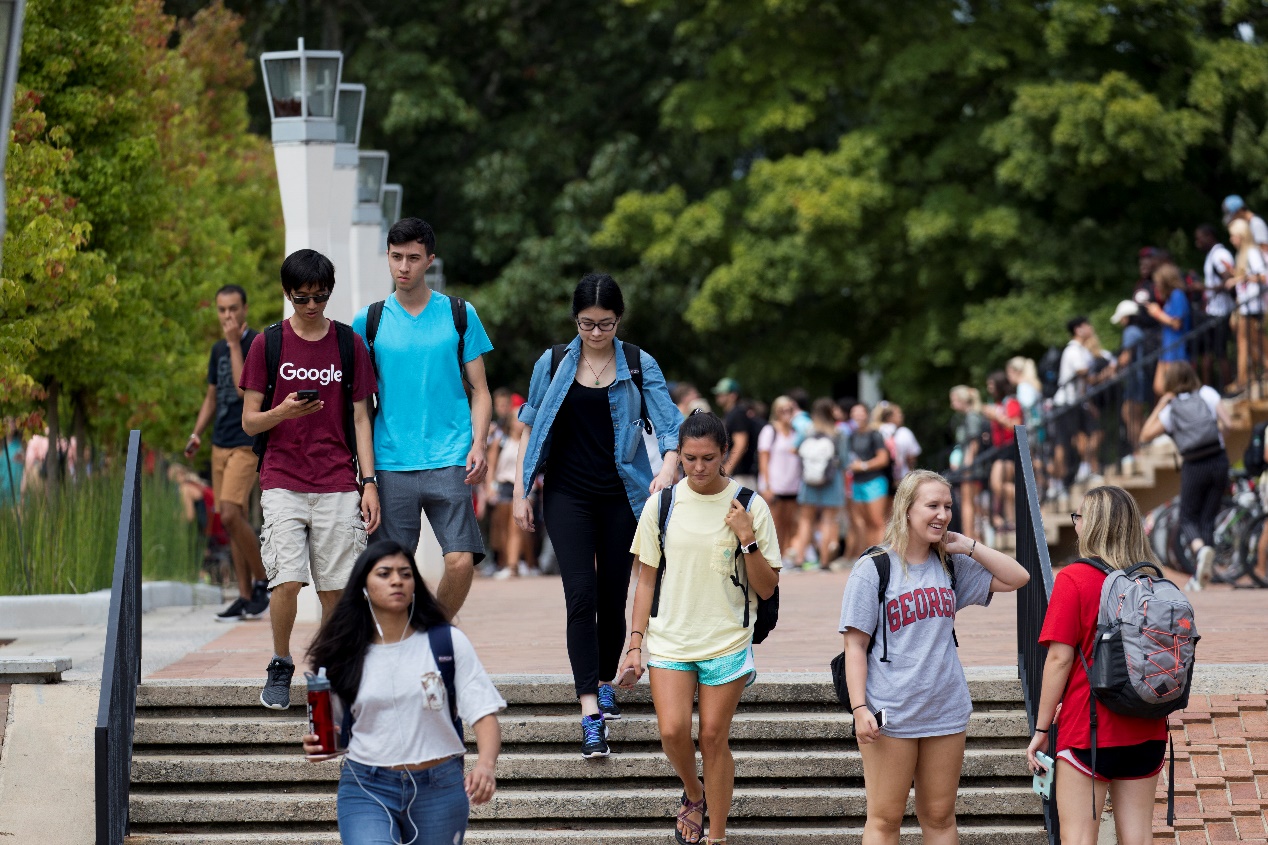 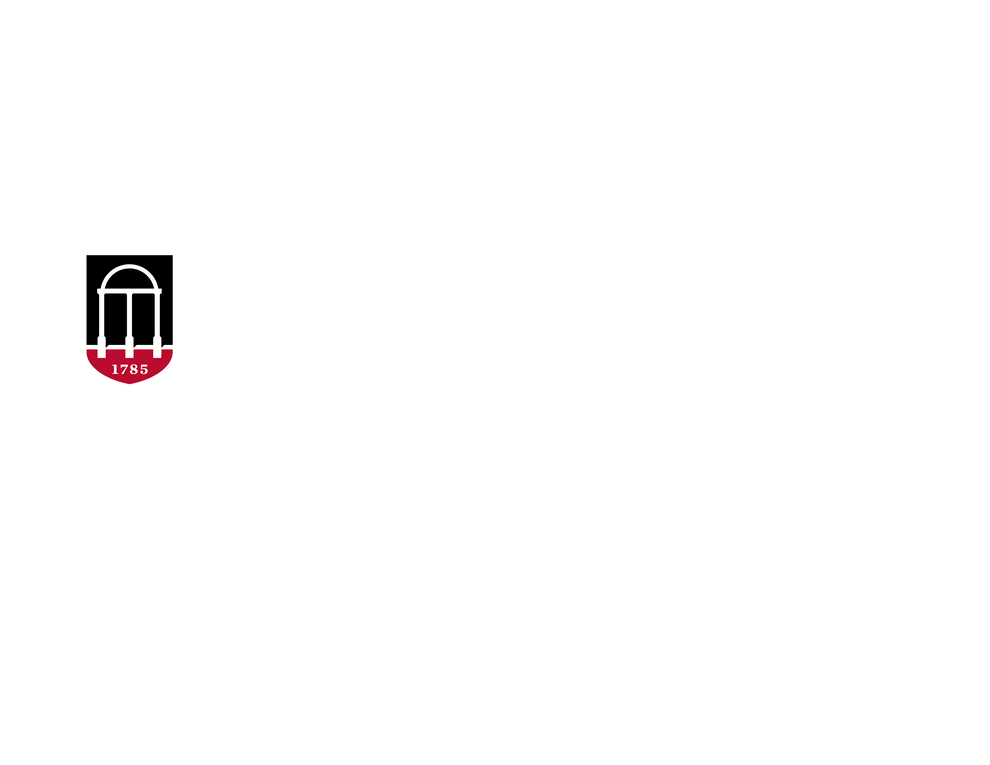 THE BULLETIN!
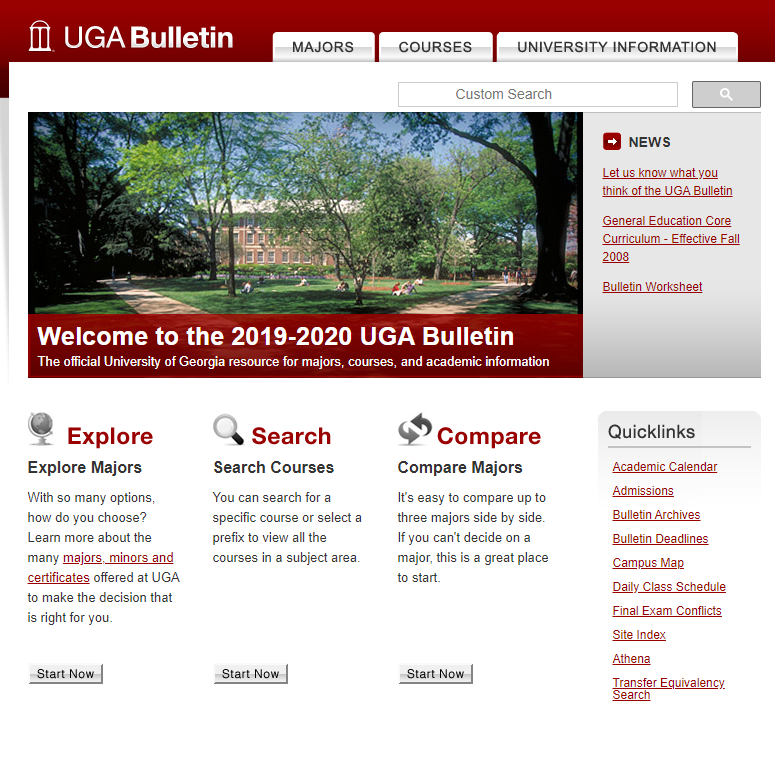 The University of Georgia’s undergraduate catalogue is know as the UGA Bulletin and is your centralized resource for all of the university’s degree and graduation requirements.  In it you will find:

Undergraduate Majors
Course Descriptions
Degree Requirements
Minors and Certificates
Academic Policies
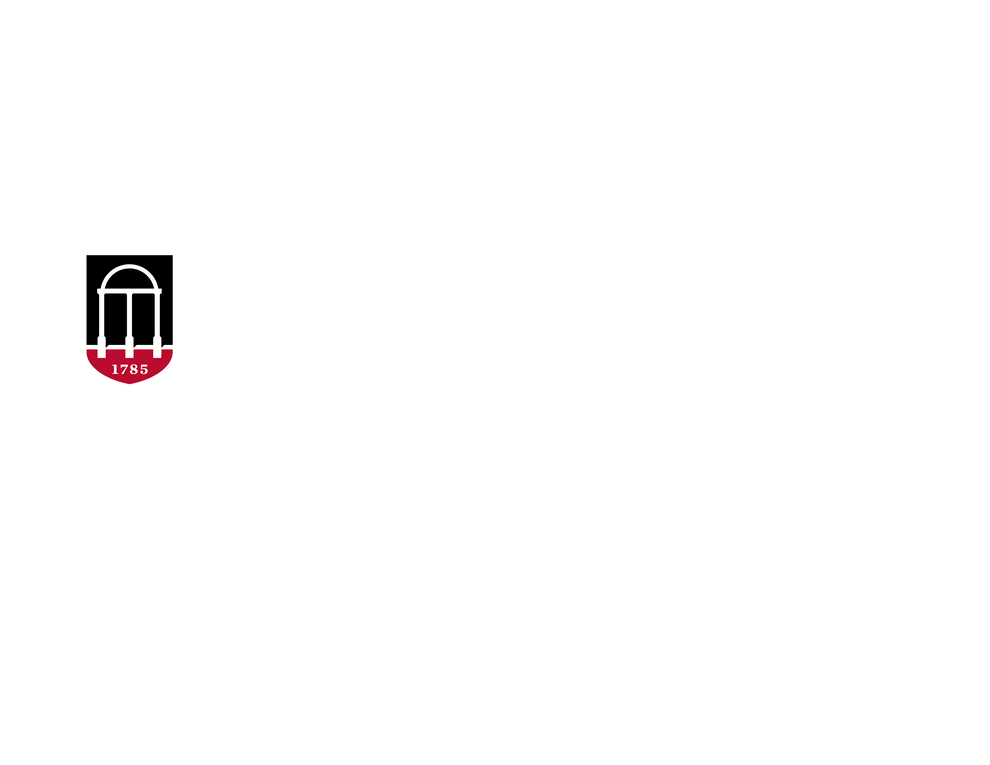 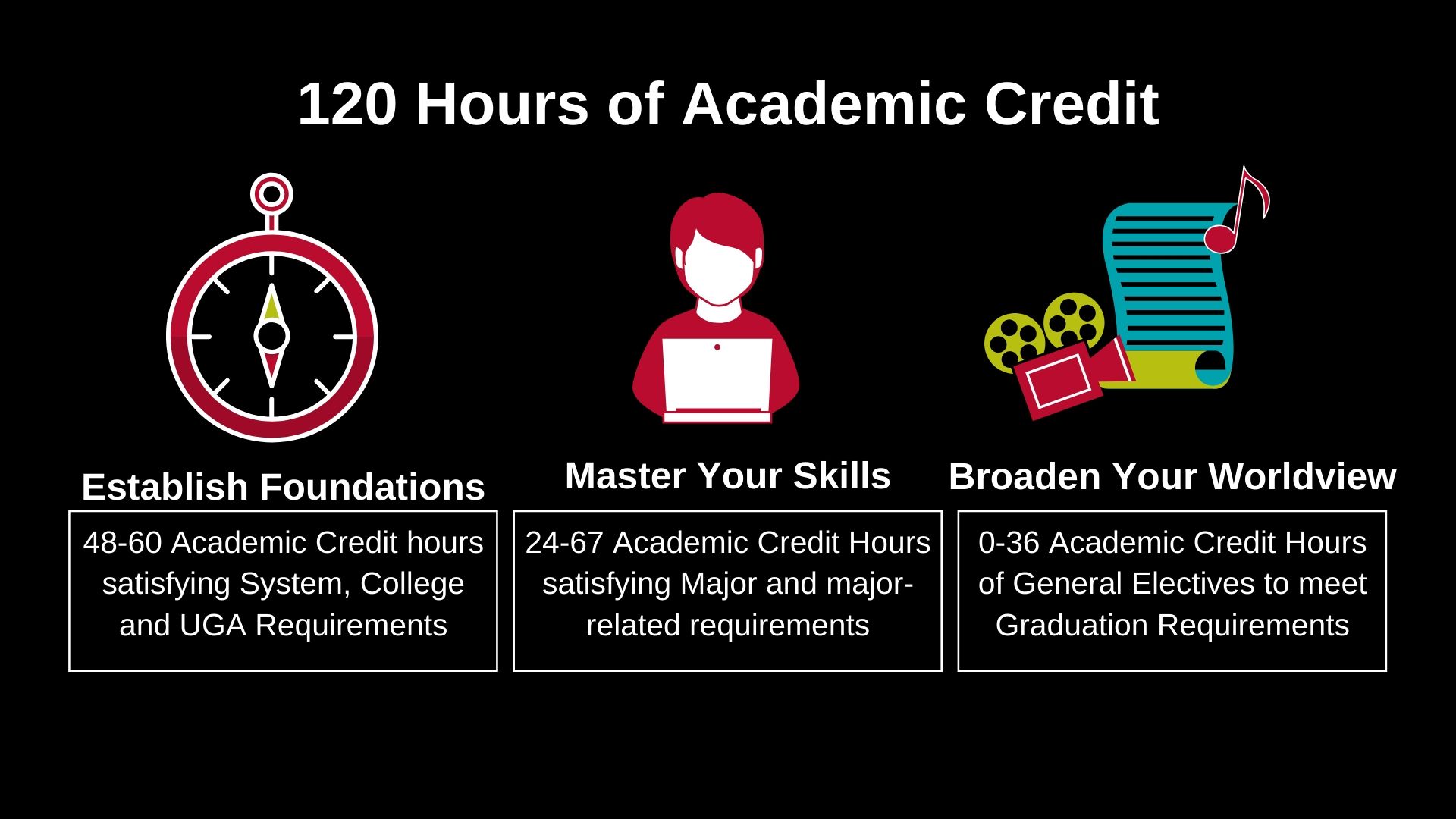 Third and Fourth Years
First and Second Years
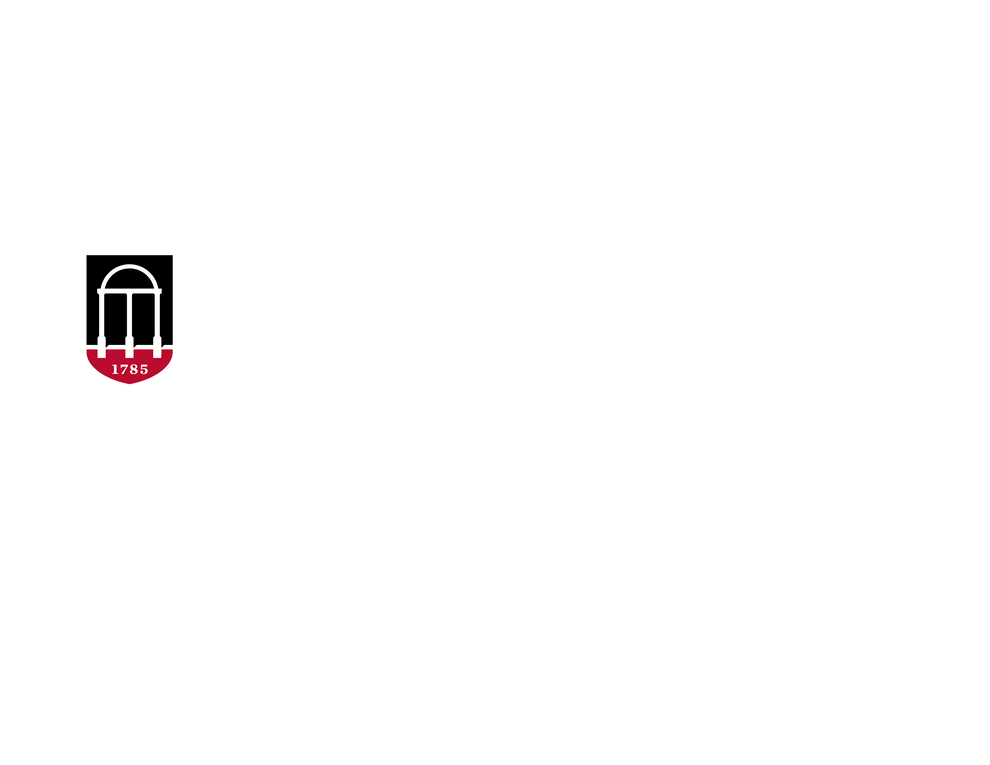 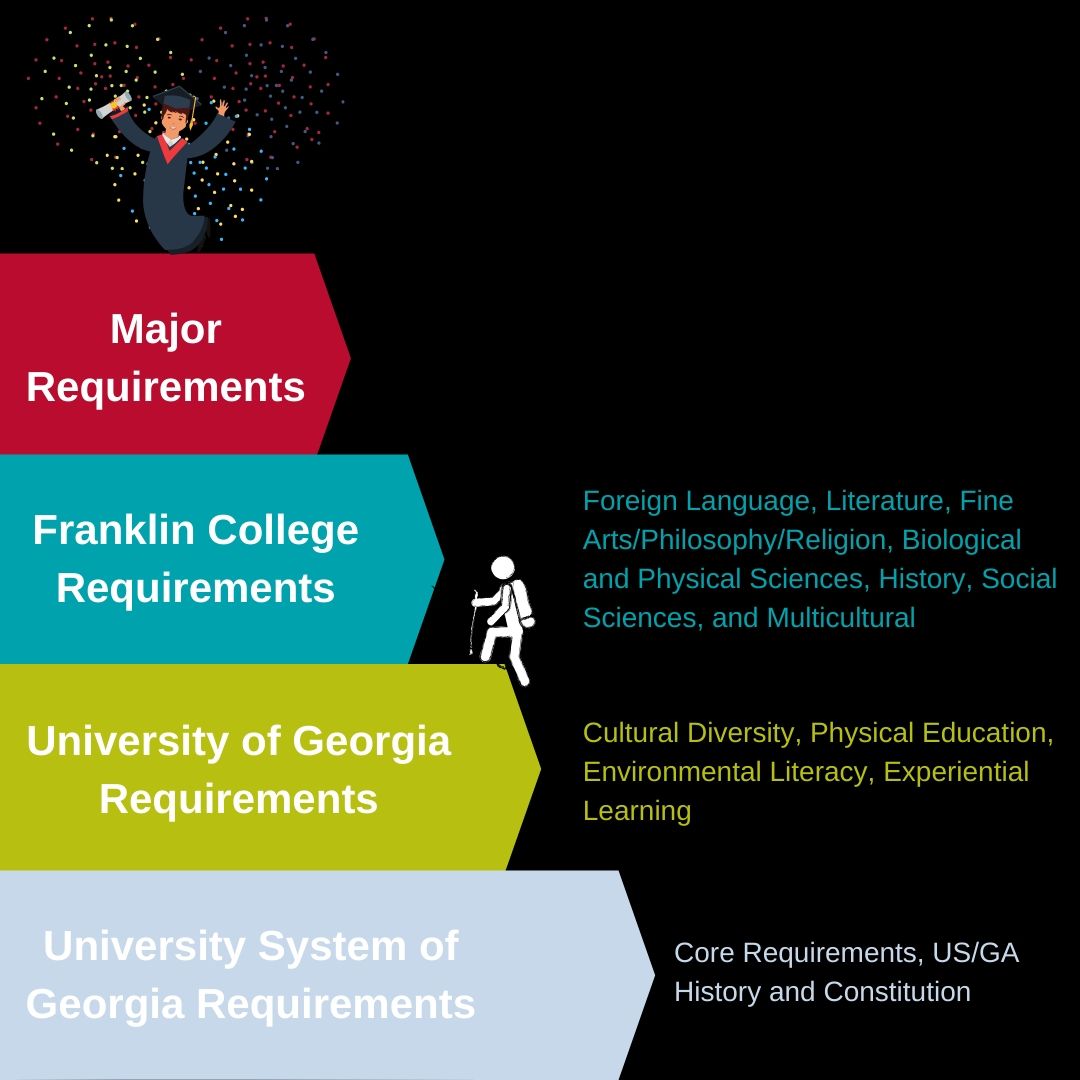 General Degree Requirements
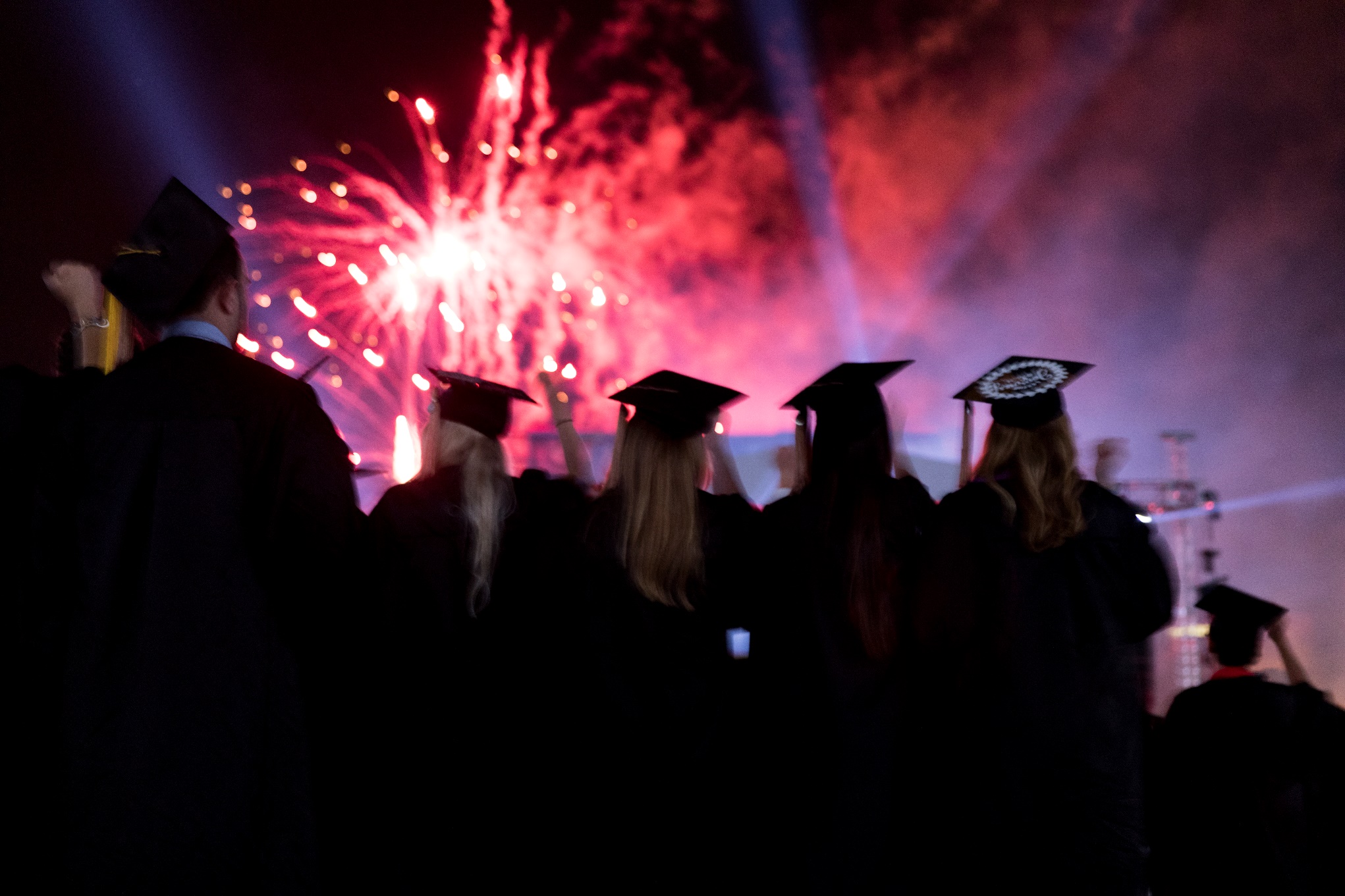 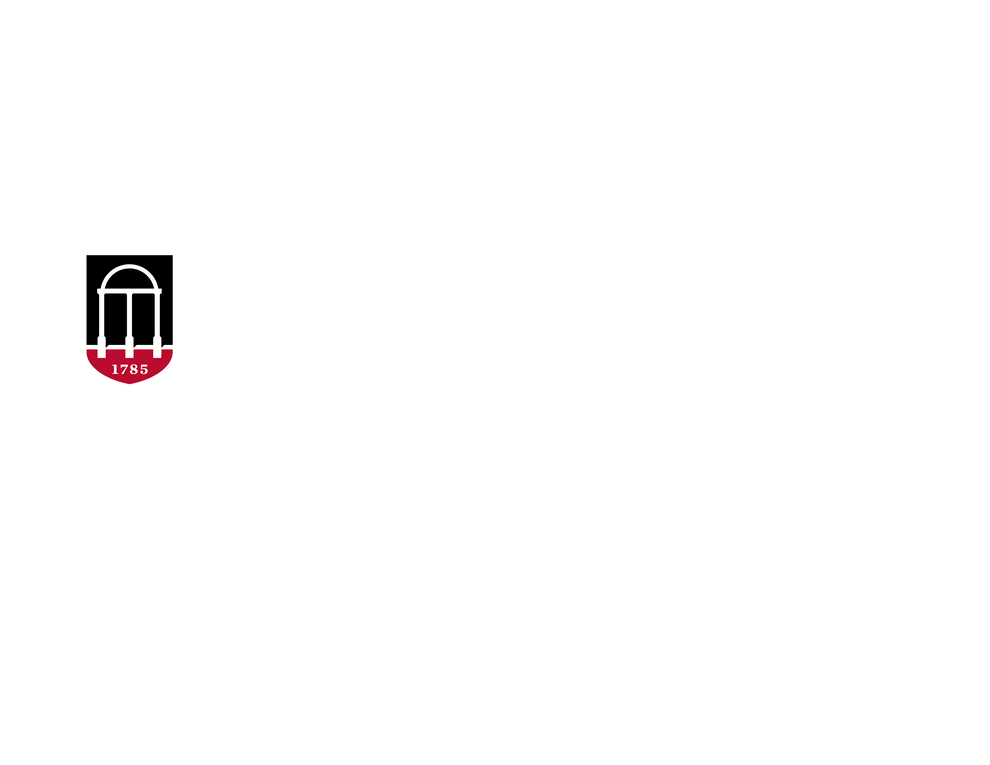 Have You Already Earned College Credit?
Many “core” (foundational) classes can be exempted through AP, IB, and dual-enrollment (transfer) credit. The result of this is that you have the opportunity to add to your academic program (minors, certificates, etc…) or possibly graduate early!
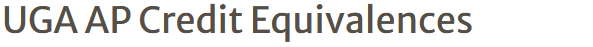 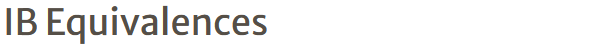 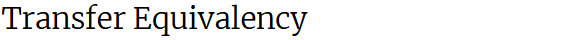 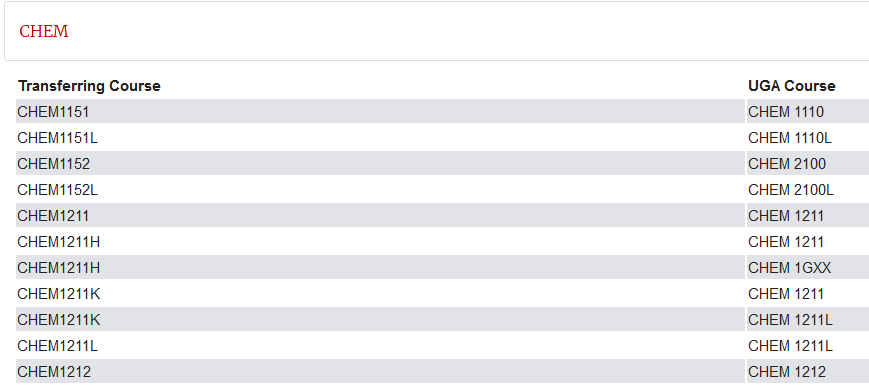 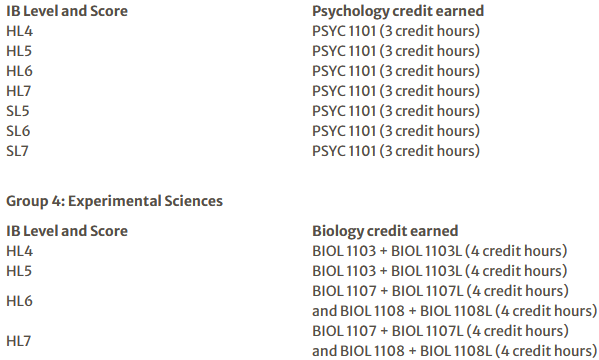 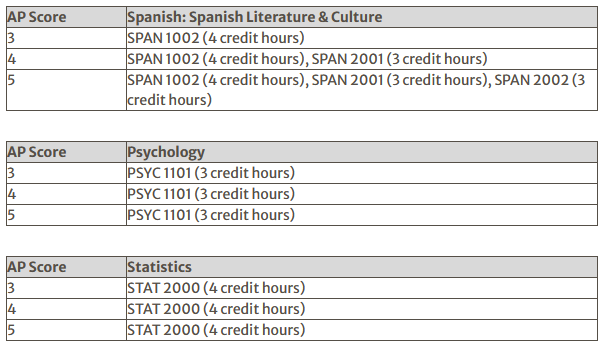 Transfer Equivalences
IB Equivalences
AP Equivalences
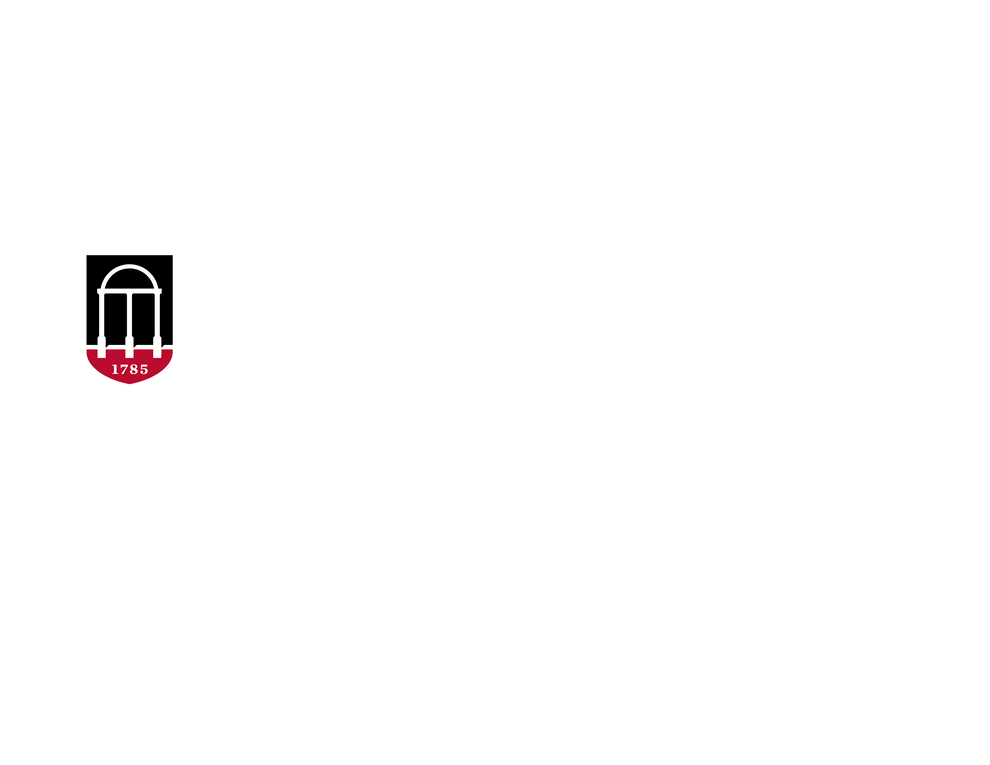 Preparing for Change
UGA’s Curriculum is rigorous, but there’s help!
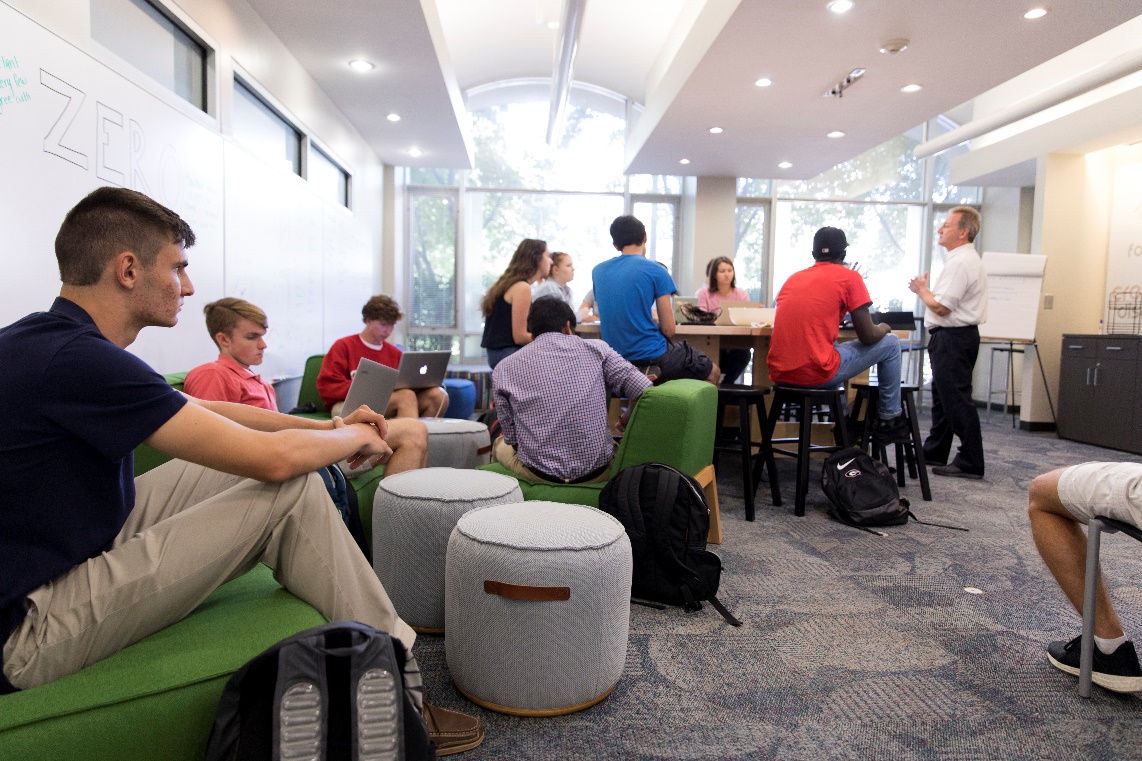 Division of Academic Enhancement:
Individual and group tutoring in most subjects 
Academic Coaching to help with time management and study skills
UNIV classes to help adjust to UGA
Online tutorials for quick help
Writing Centers at multiple locations on campus
Mathematics Study Hall offered for all MATH courses
Conversation Tables for many languages
Pre-Professional Office: To assist with getting into professional schools after graduation (law, health, etc…)
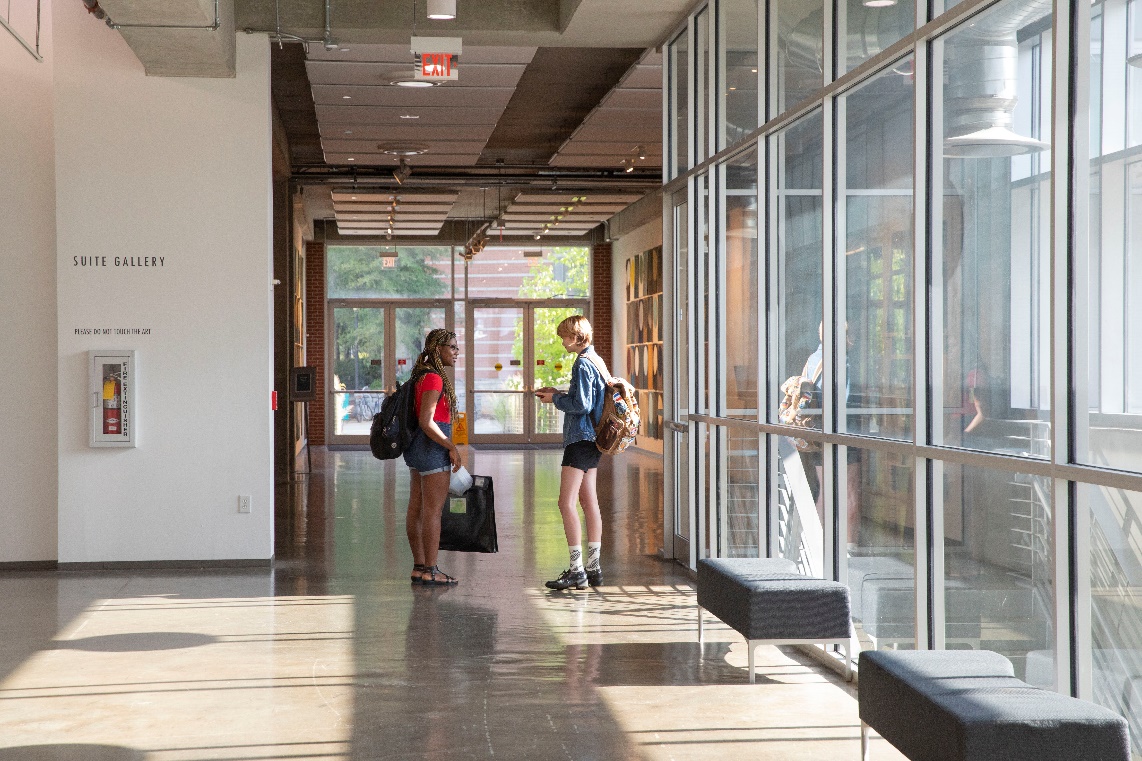 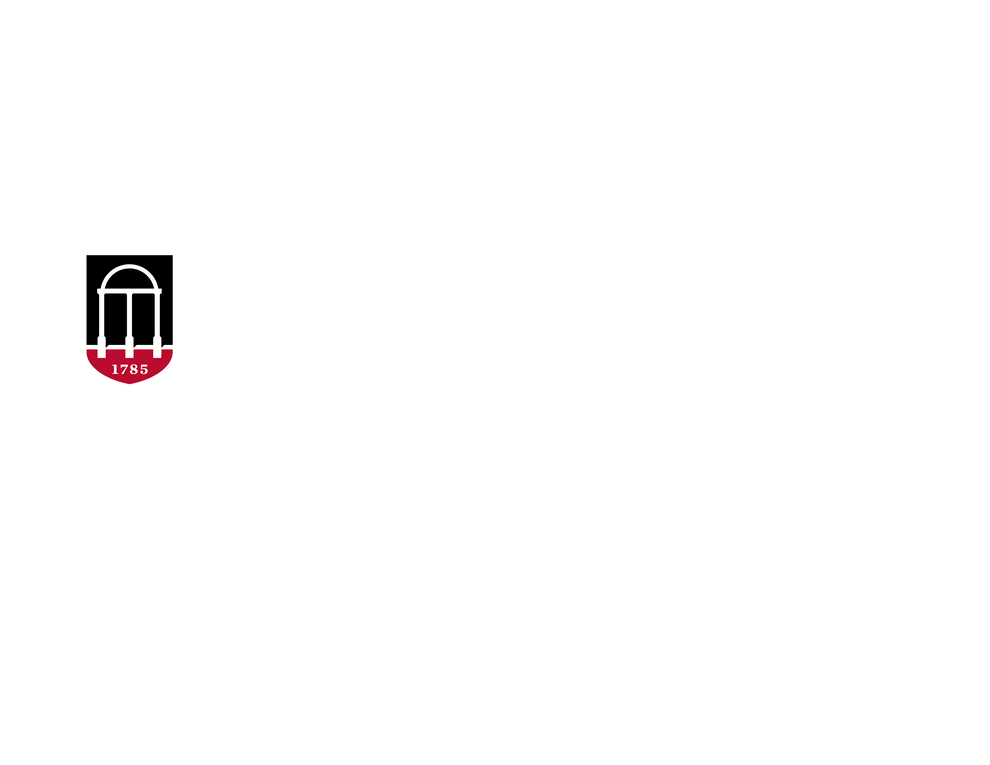 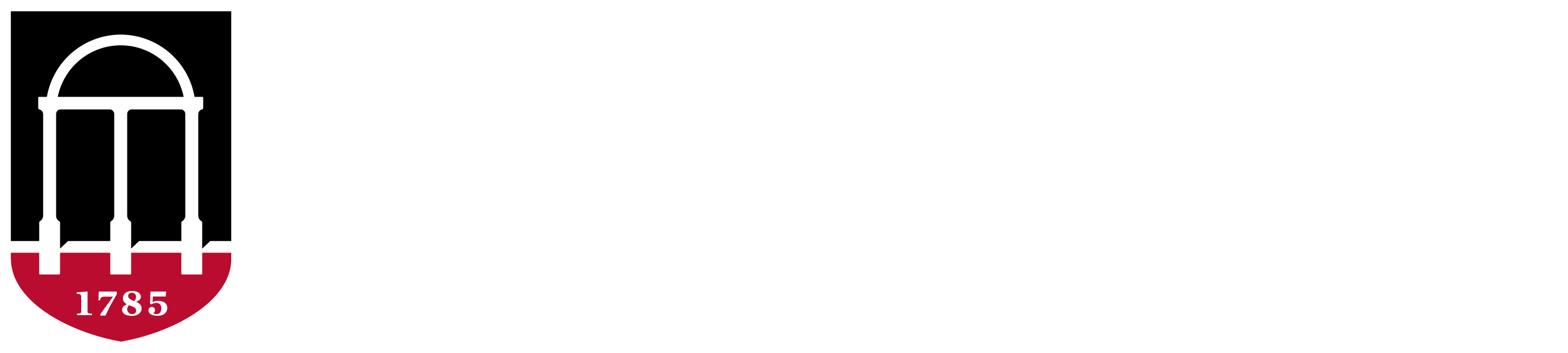 Rutherford Hall
Dr. Ben ehlers, Director
DR. Danielle bostick, academic advisor in residence
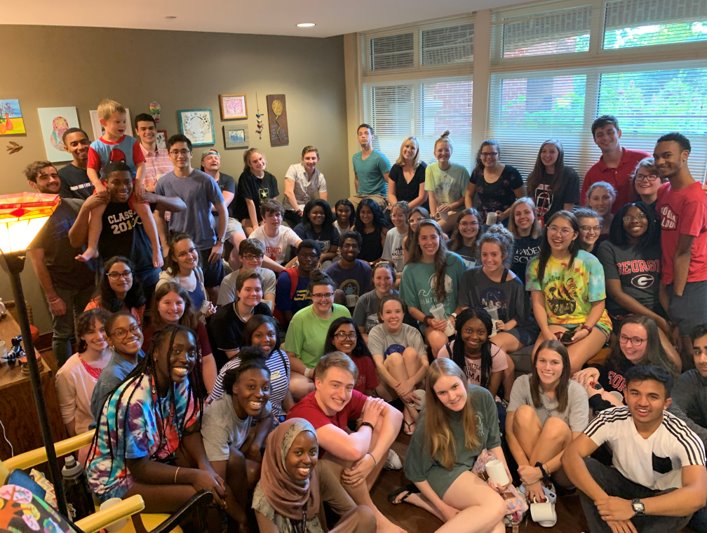 Student led - Faculty & staff mentored
95 students, all years and majors
Leadership opportunities
Volunteered & paid positions - experiential learning
Academic, Service and Social programs
Points and reward system for participating
FYOS 1001 at Rutherford with first year students in the program
Cookie nights 
Talk and tea with faculty speakers
Community service 
Professional development opportunities
Annual trip to Sapelo Island
Day trips off camps
Community garden
Board game and movie nights
Wellness activities
And more!
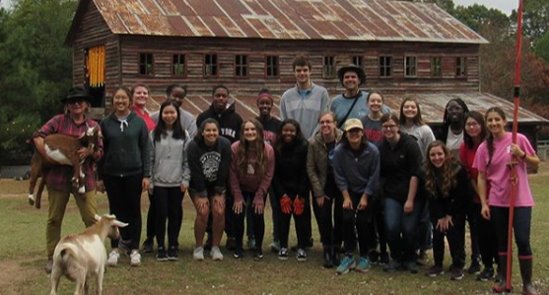 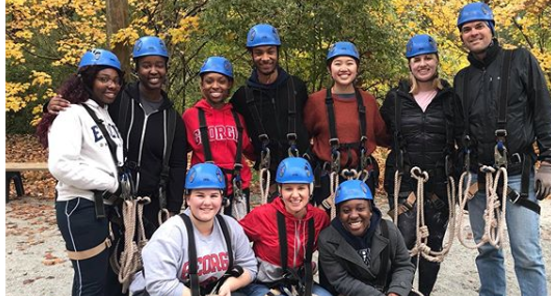 Apply on frc.uga.edu​
Questions? Email us at frc@uga.edu​
Follow us on Instagram (@frc_uga) to stay updated!
Find This Presentation Here!
tinyurl.com/FCNewDawgs
Look under heading:
“Franklin College Student Resources”
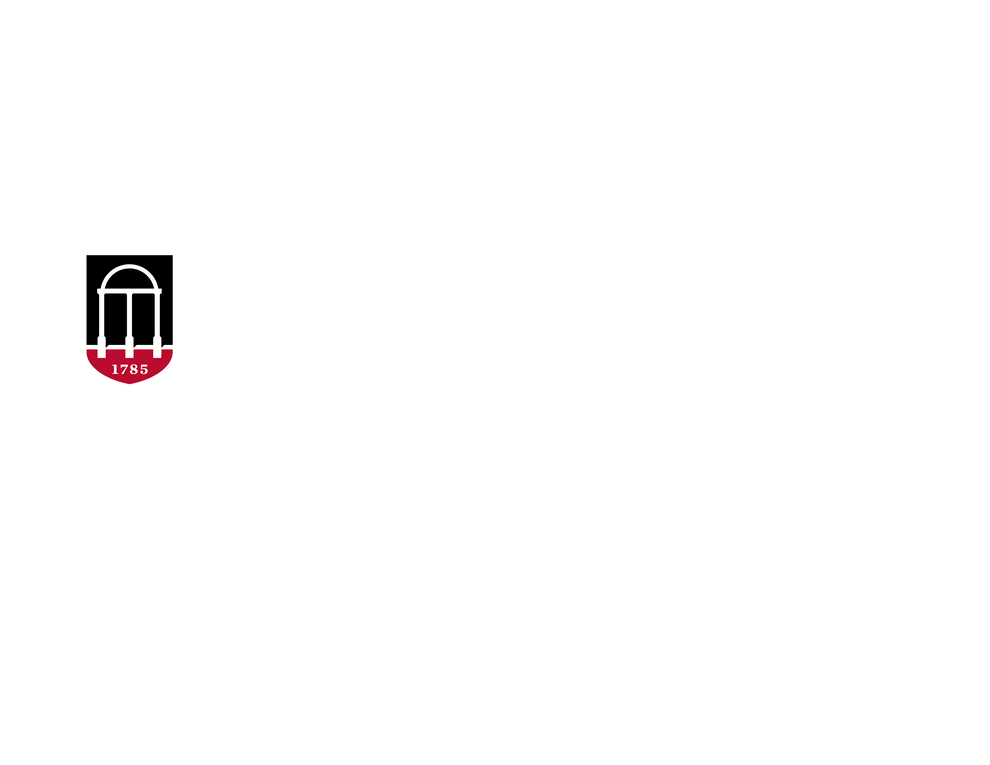 Questions?